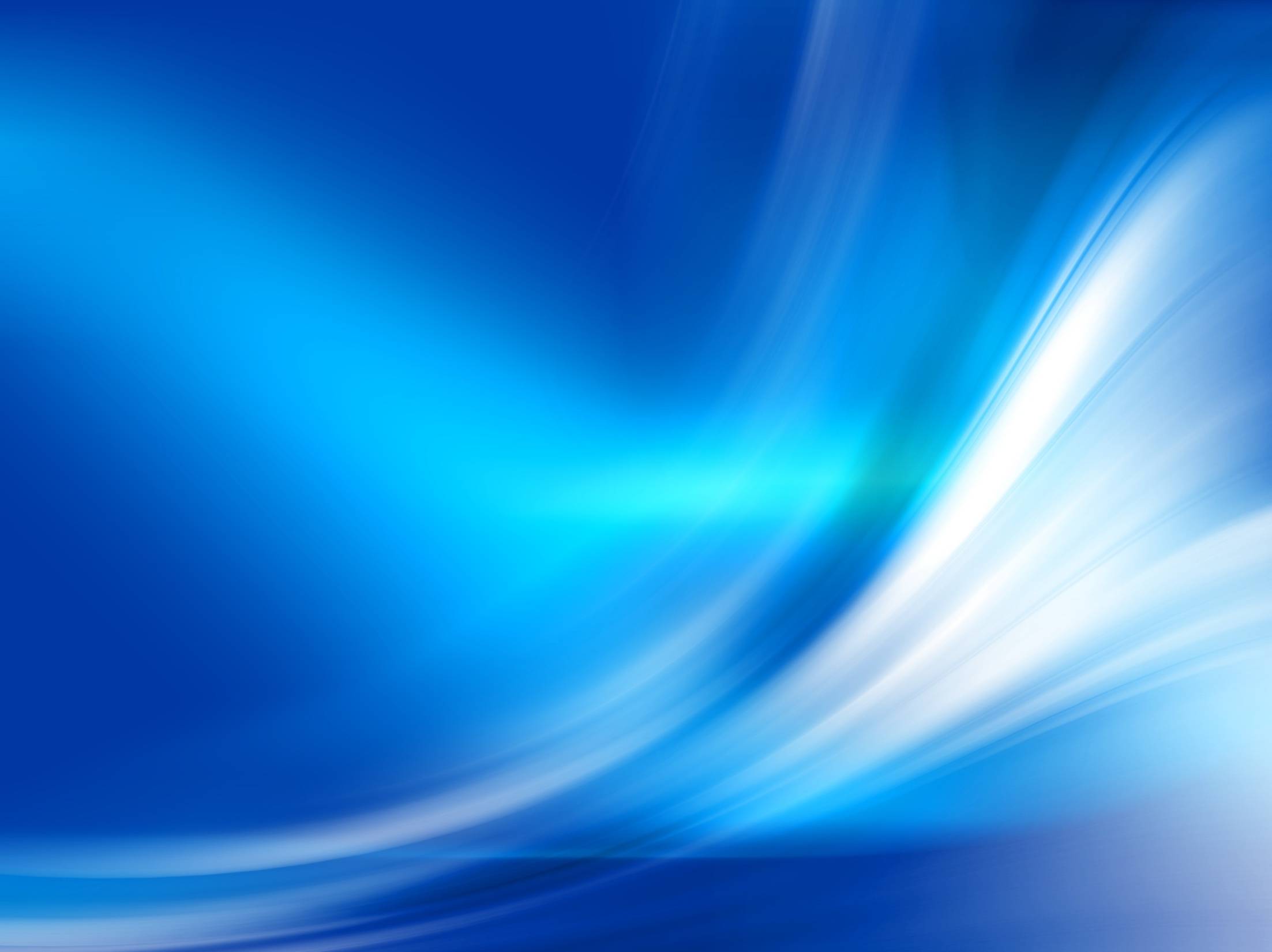 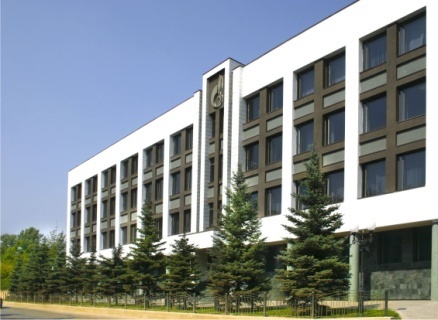 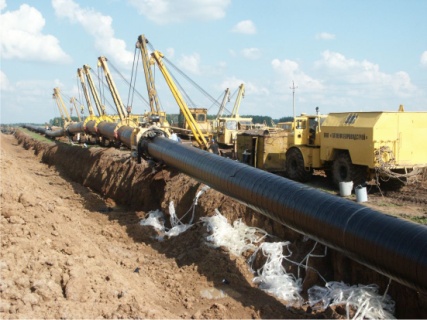 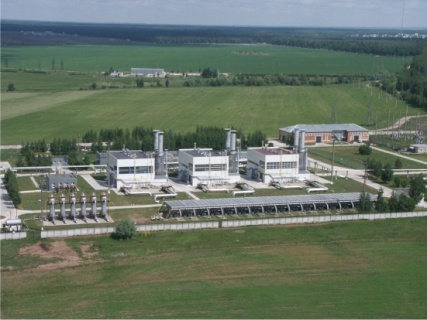 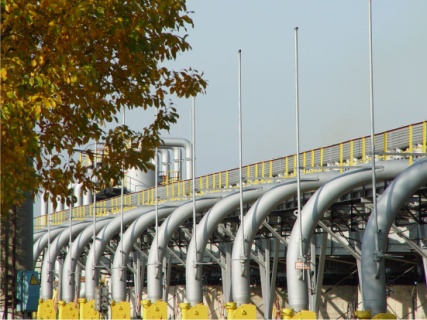 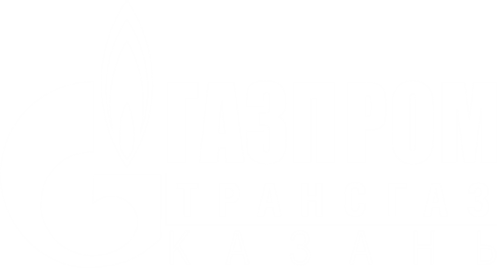 О системе опорожнения оборудования
КС «без стравливания газа в атмосферу».
Сорвачев Александр Владимирович
Начальник ПОЭКС ООО «Газпром трансгаз Казань»






Казань 2018
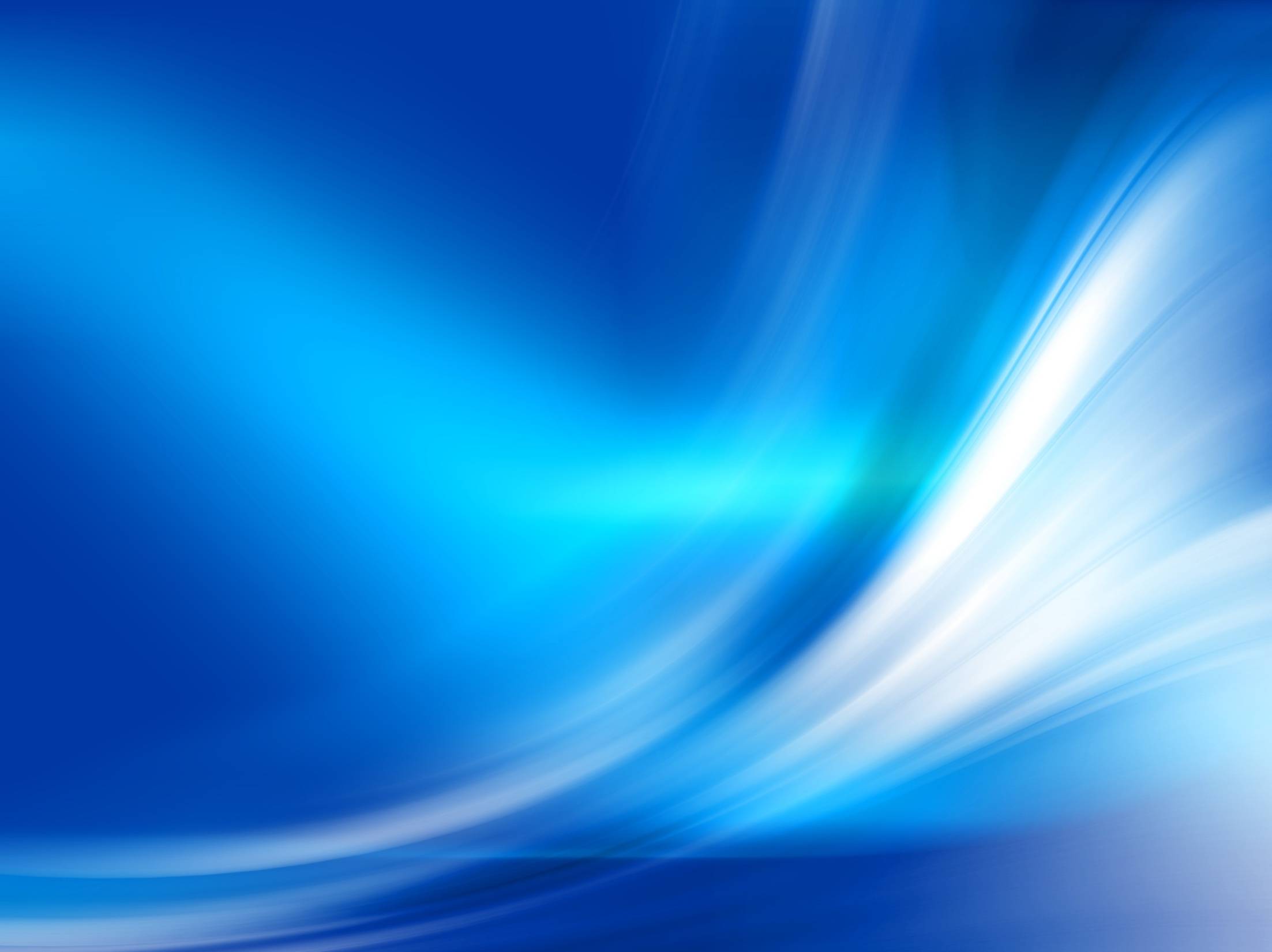 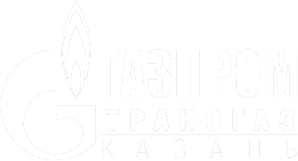 Вариант схемного исполнения агрегатного эжектора
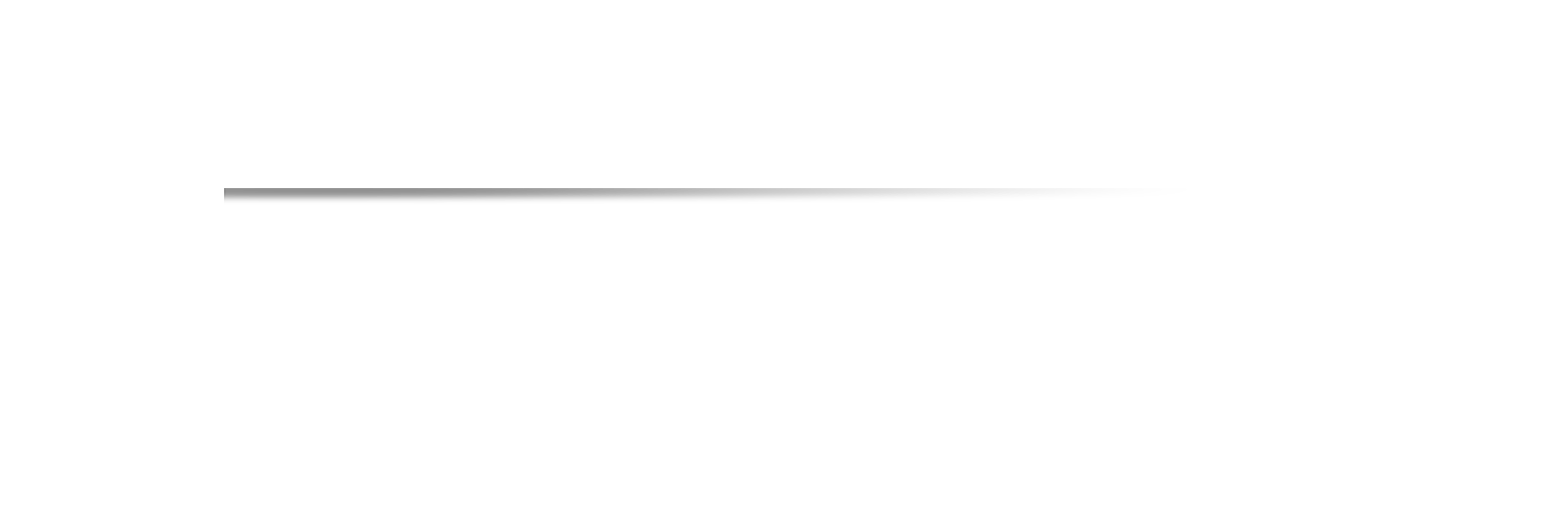 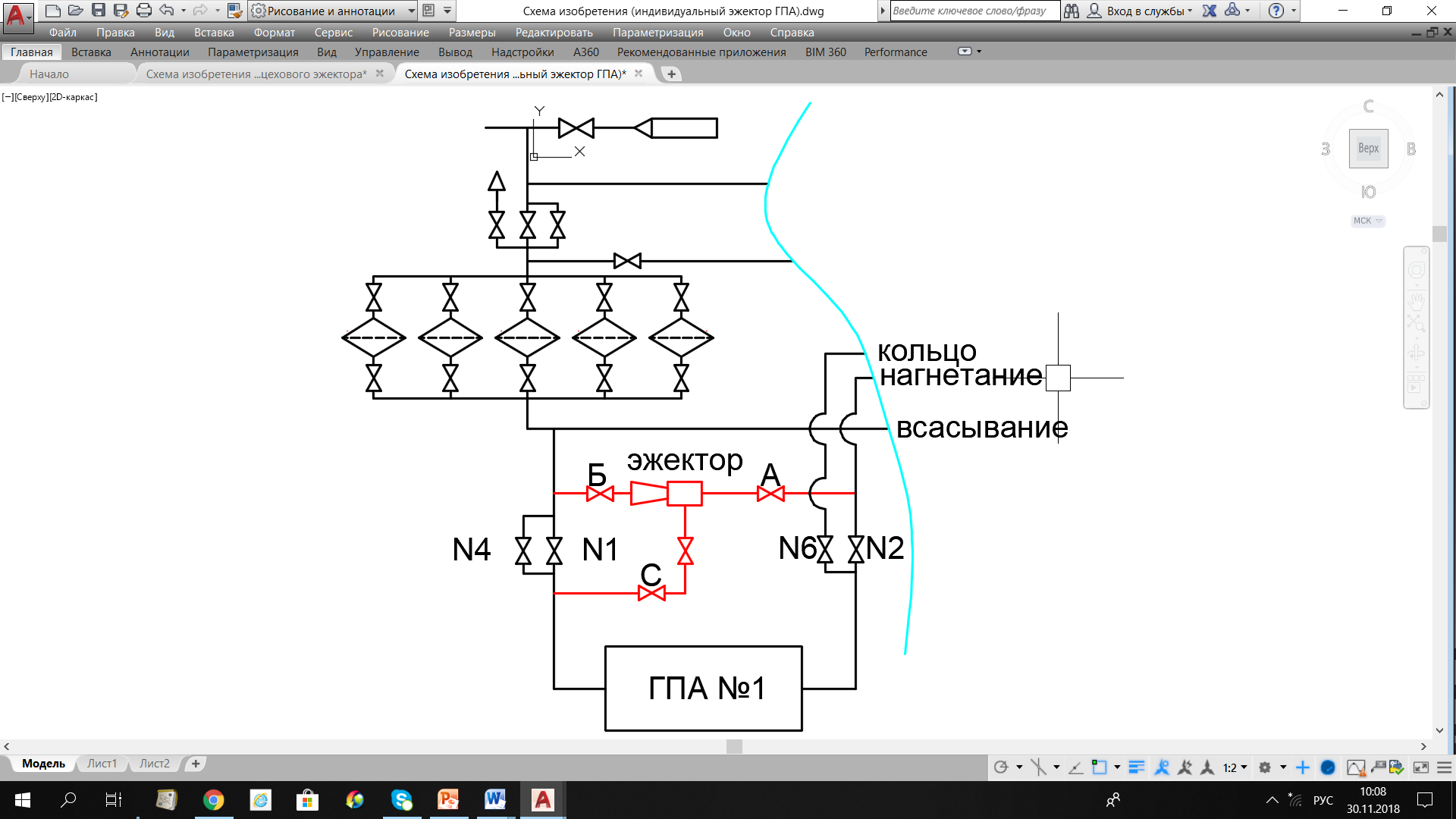 ООО "ГАЗПРОМ ТРАНСГАЗ КАЗАНЬ"
Слайд  1
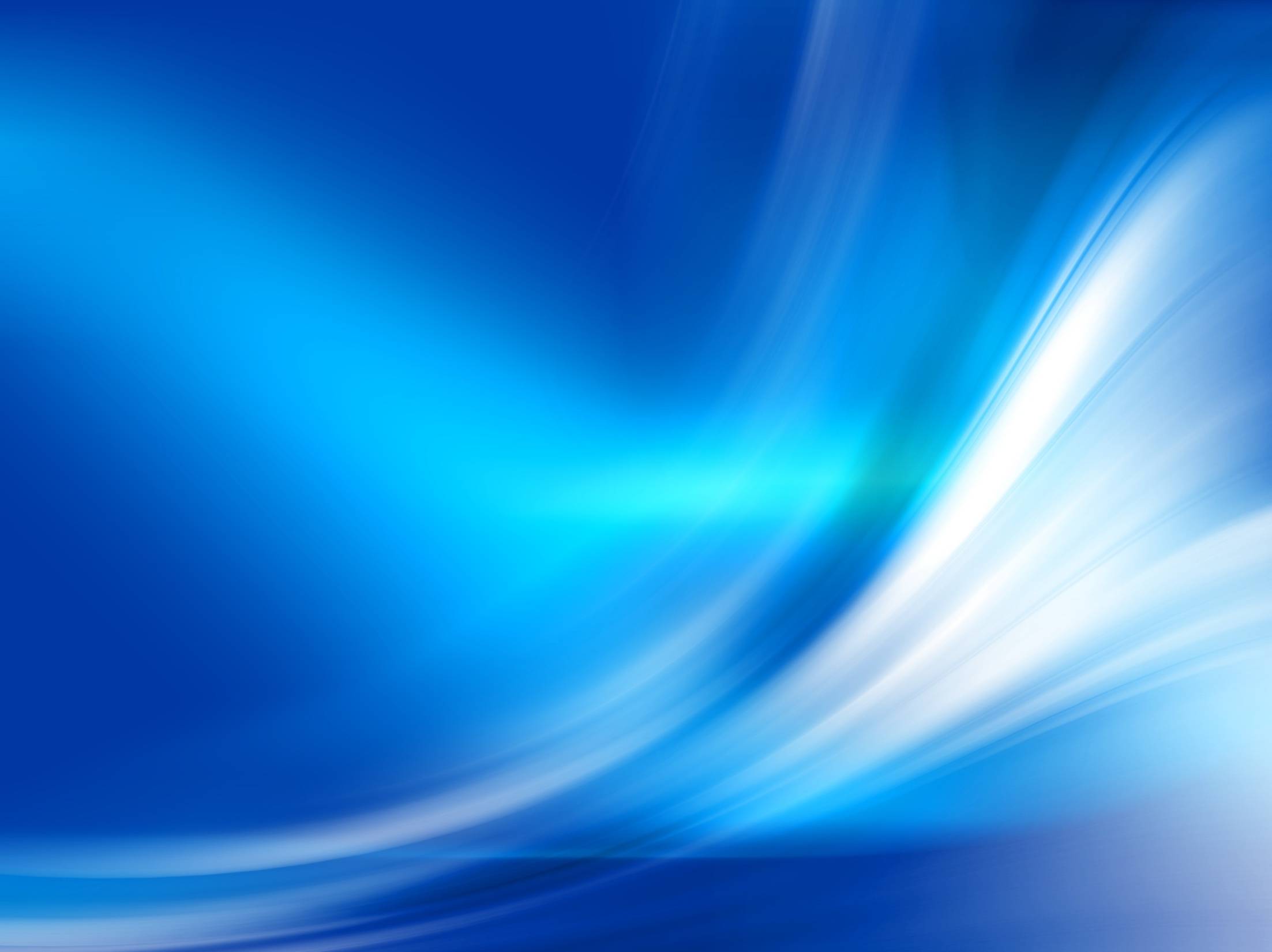 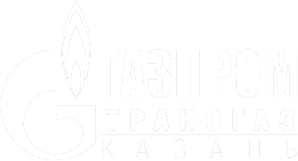 Вариант схемного исполнения агрегатного эжектора
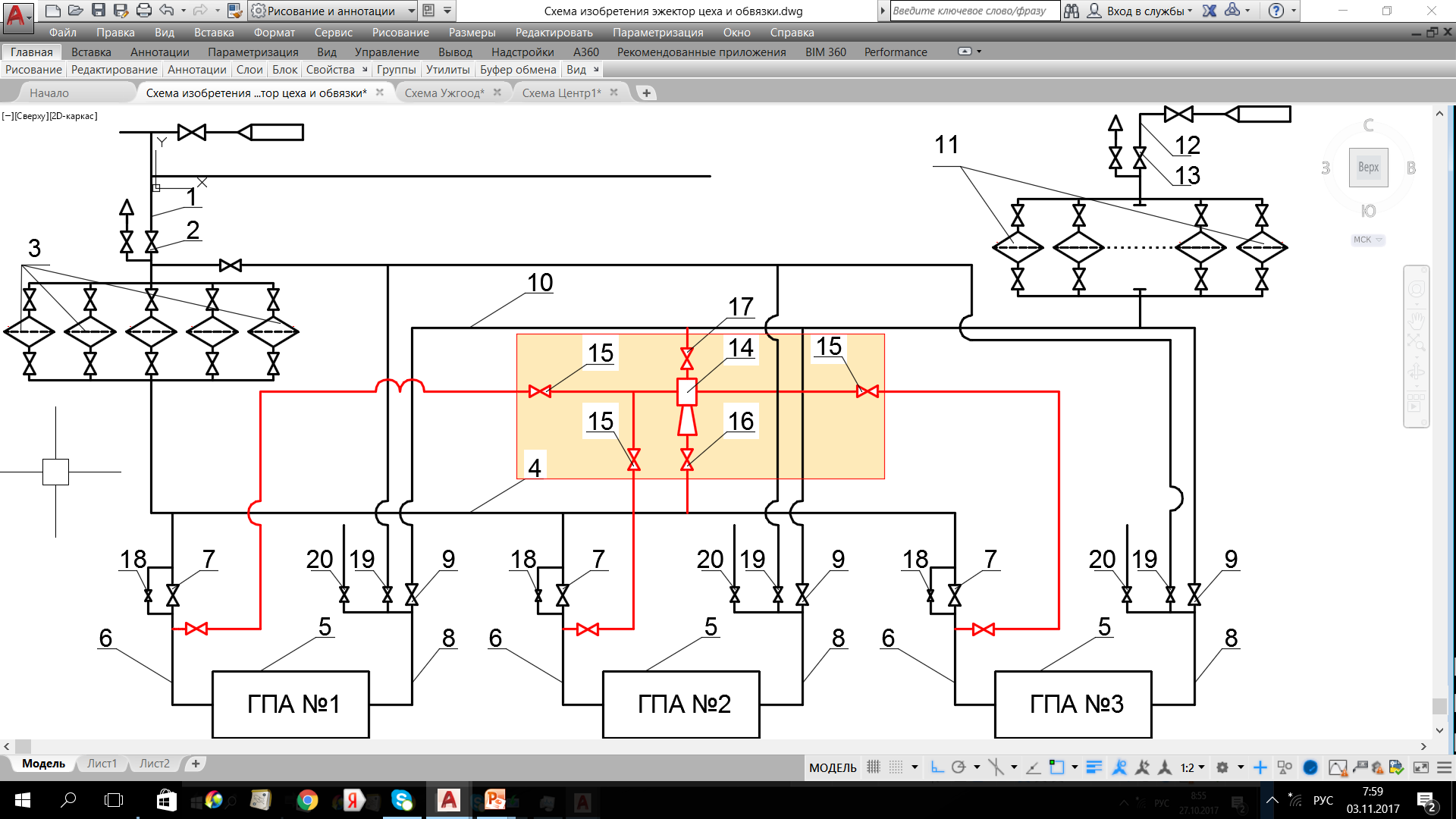 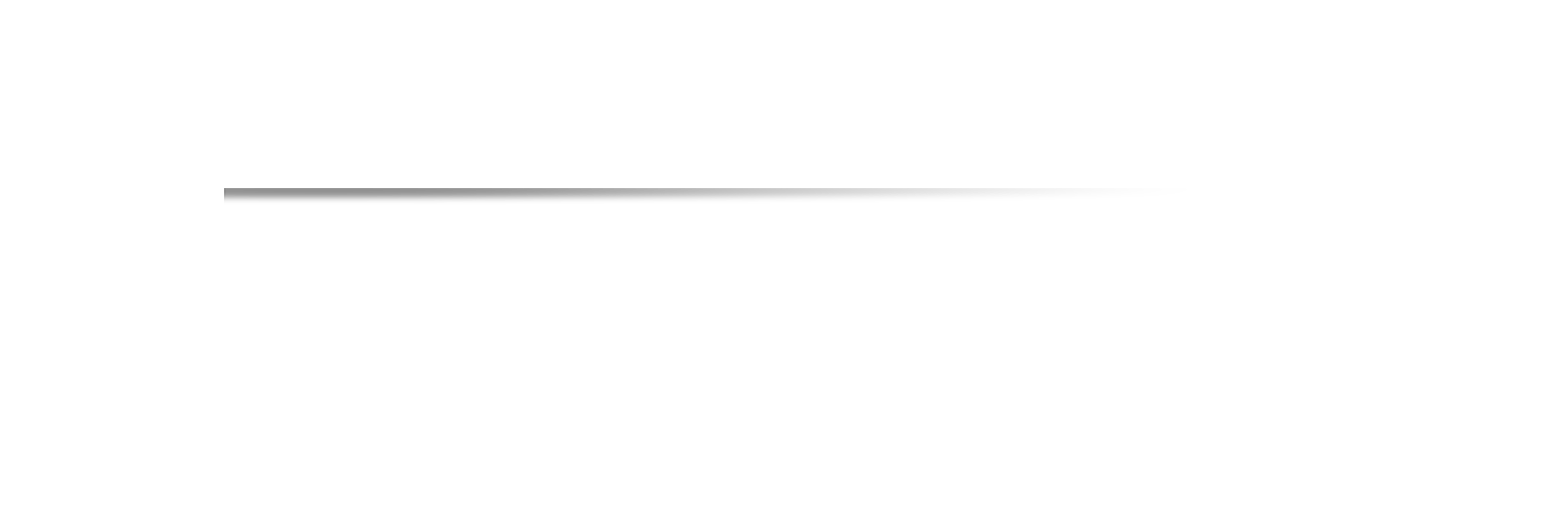 ООО "ГАЗПРОМ ТРАНСГАЗ КАЗАНЬ"
Слайд  2
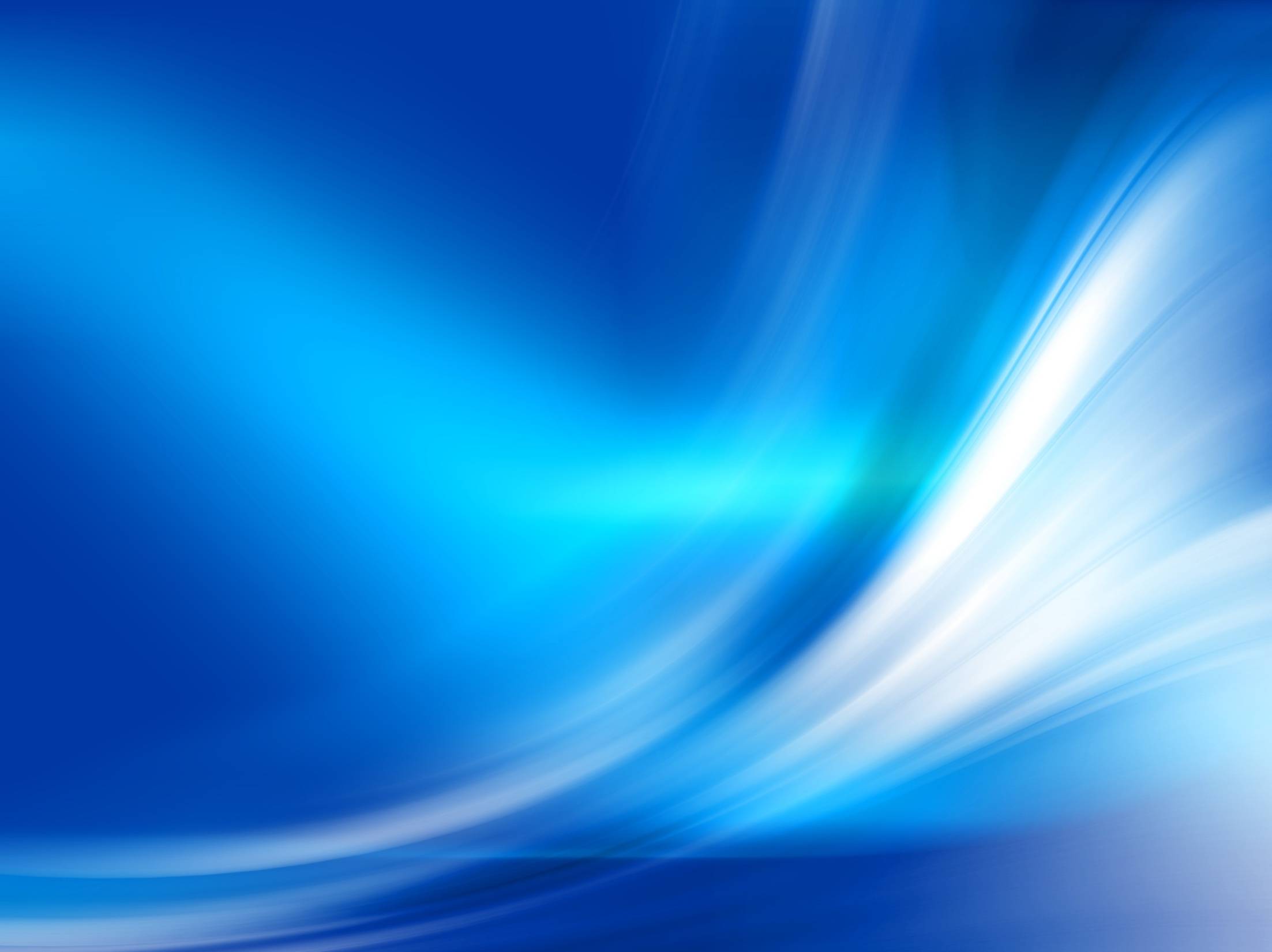 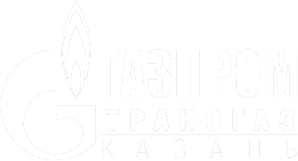 Варианты схемно-расчетного  исполнения эжектора и его размеры для 
параметров Технического задания ООО «Газпром трансгаз Казань»
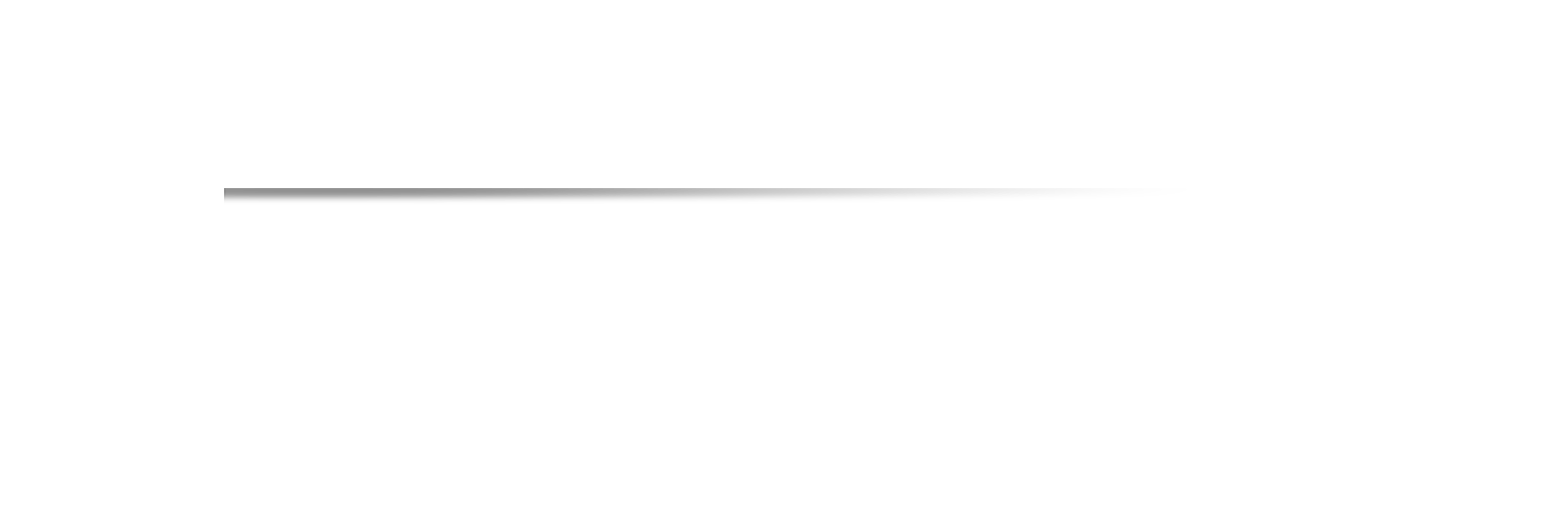 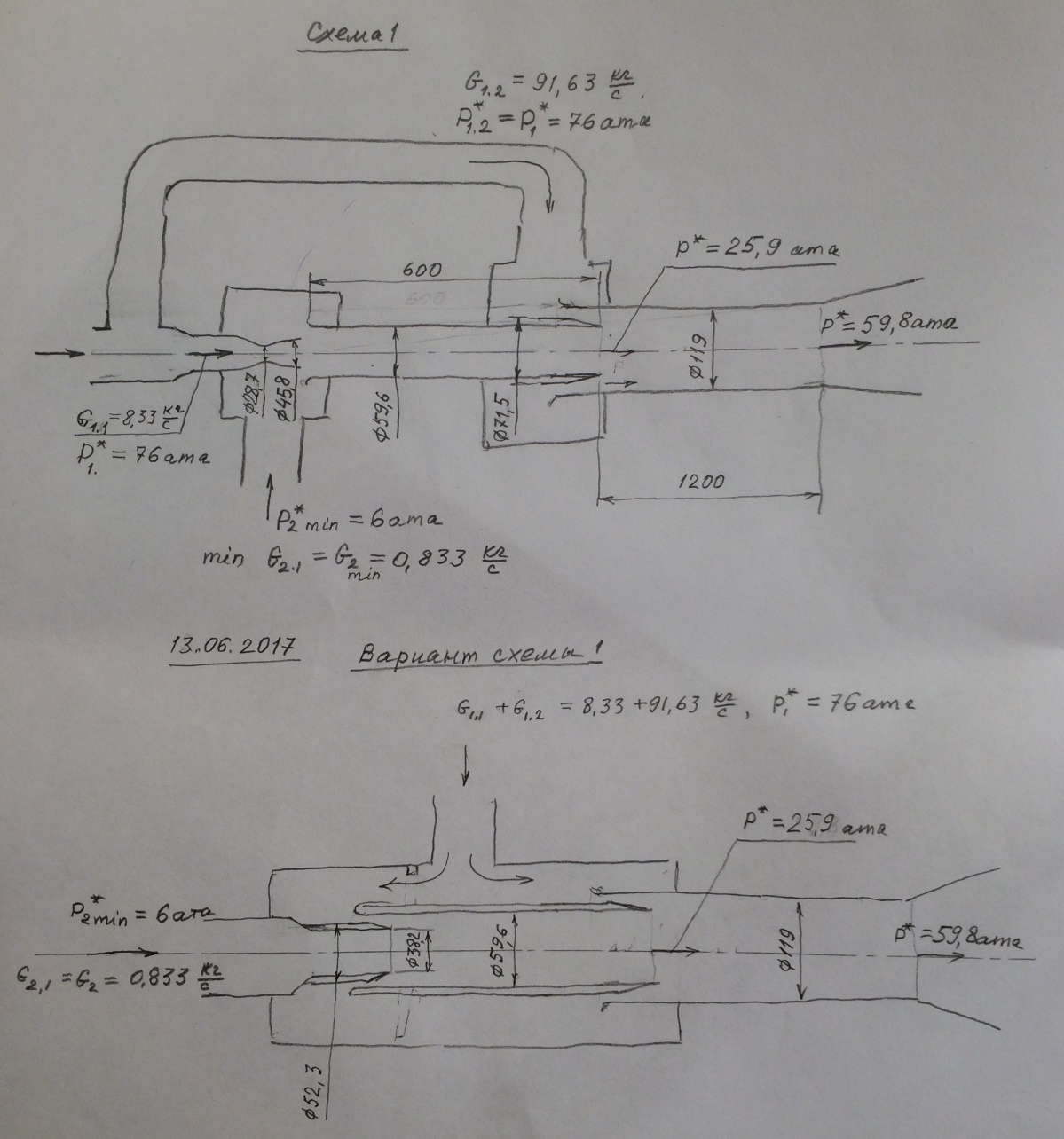 ООО "ГАЗПРОМ ТРАНСГАЗ КАЗАНЬ"
Слайд  4
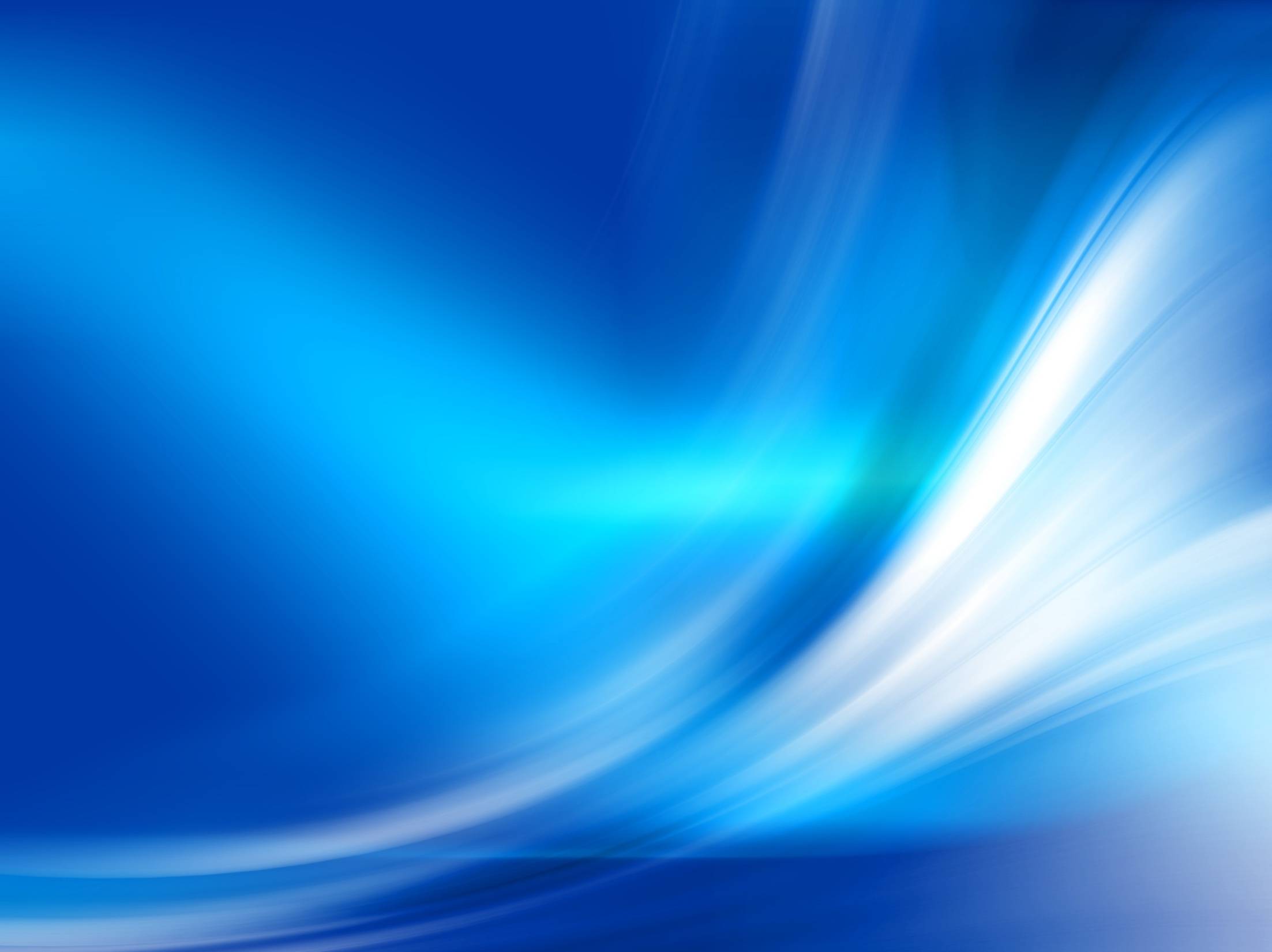 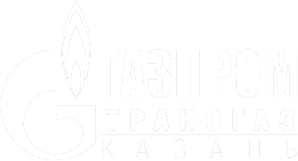 Параметры эжектора нагнетателя
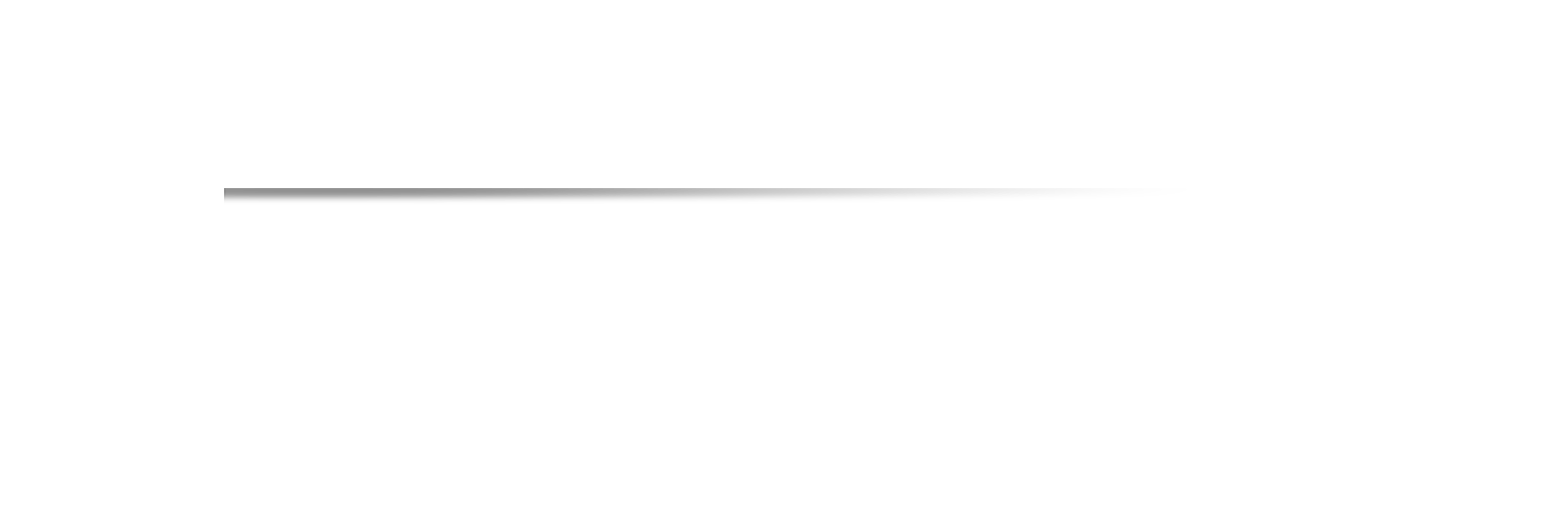 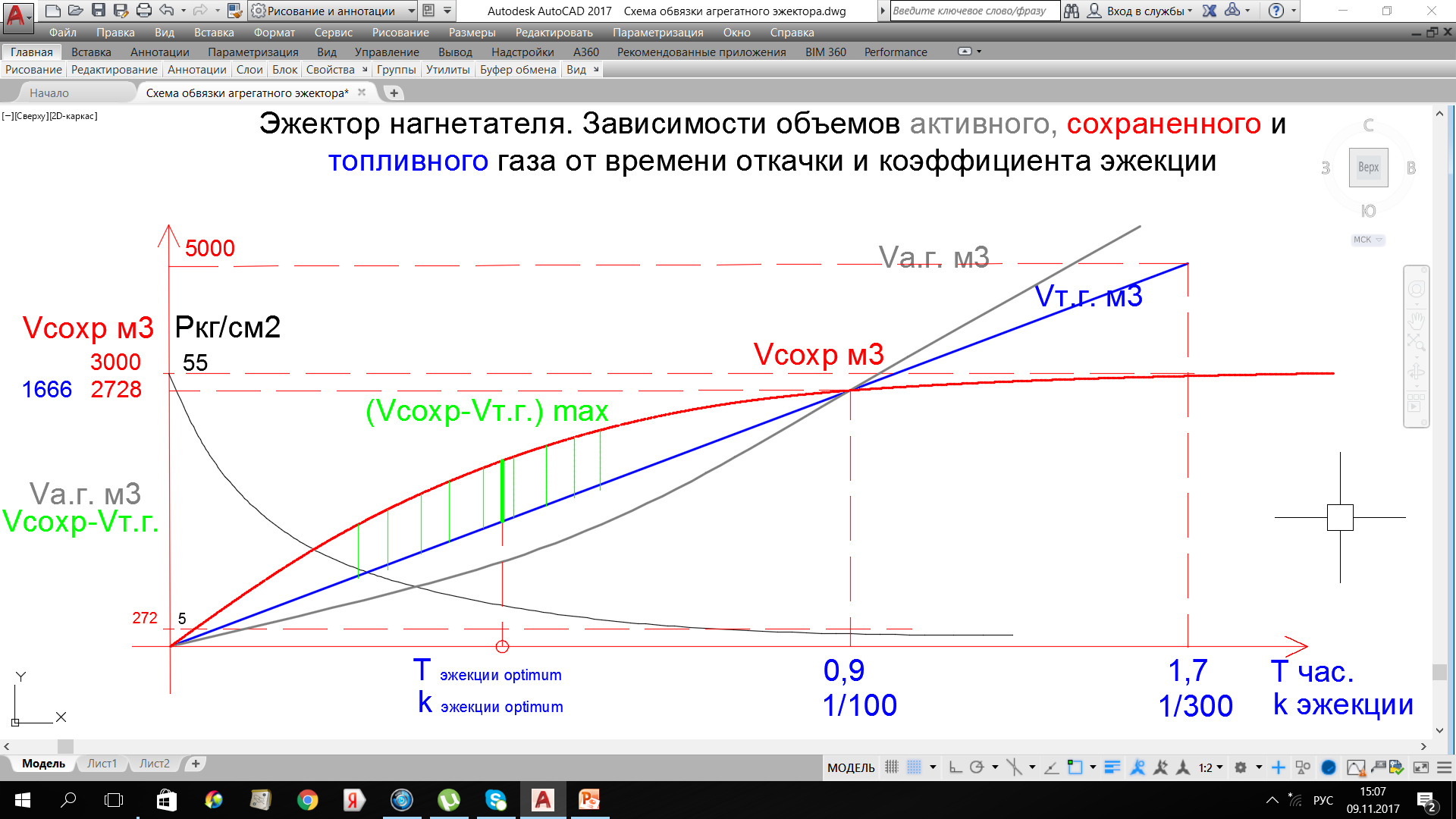 ООО "ГАЗПРОМ ТРАНСГАЗ КАЗАНЬ"
Слайд  5
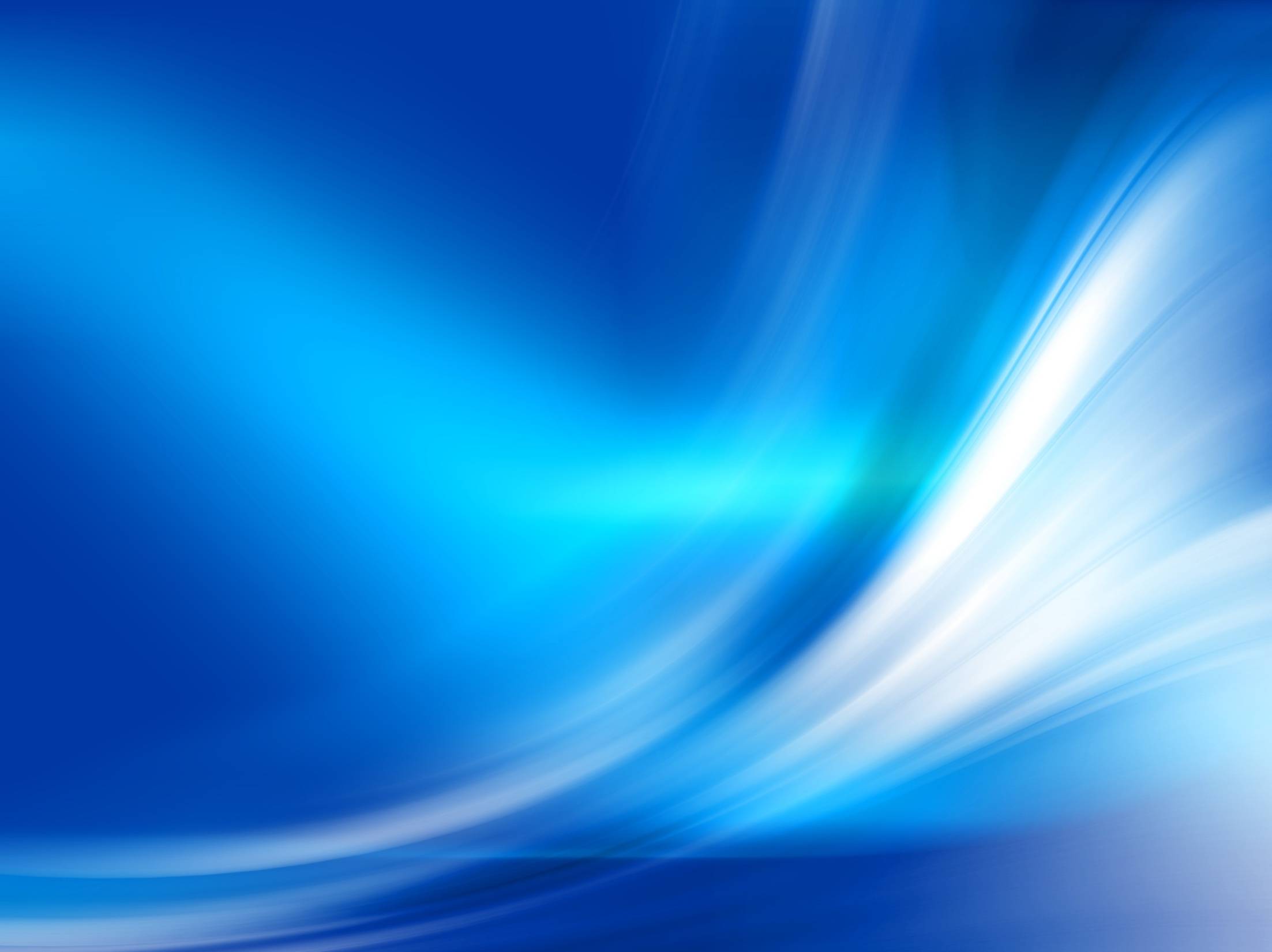 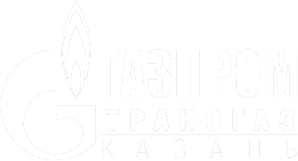 Параметры эжектора нагнетателя
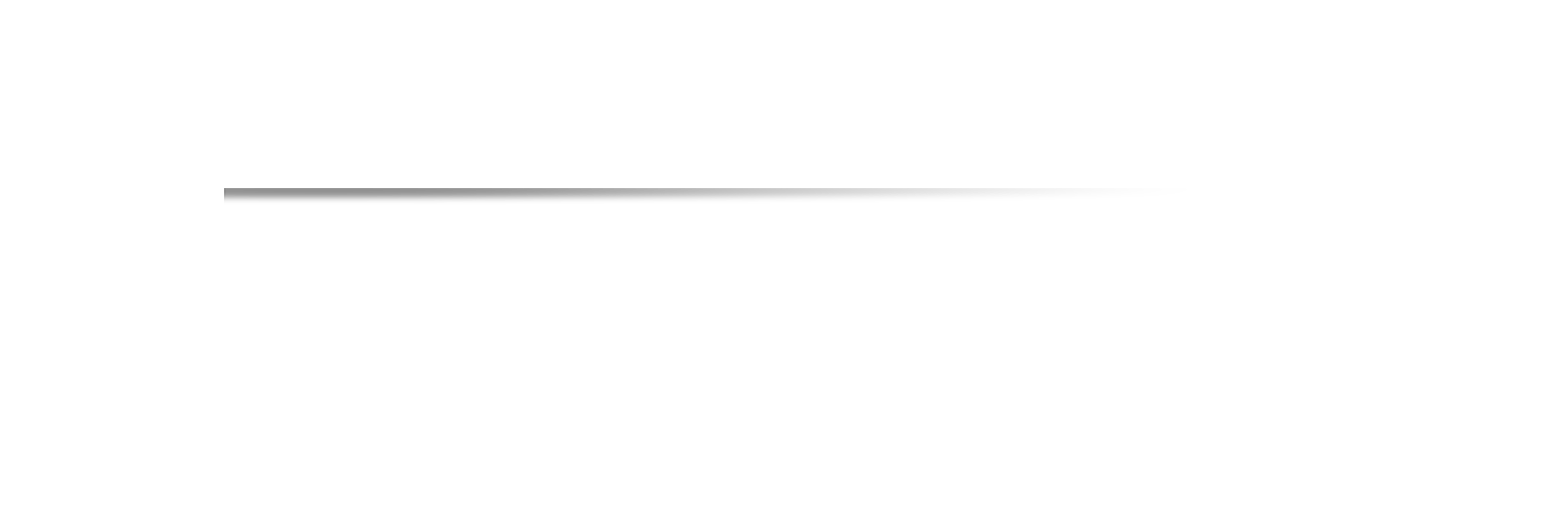 ООО "ГАЗПРОМ ТРАНСГАЗ КАЗАНЬ"
Слайд  6
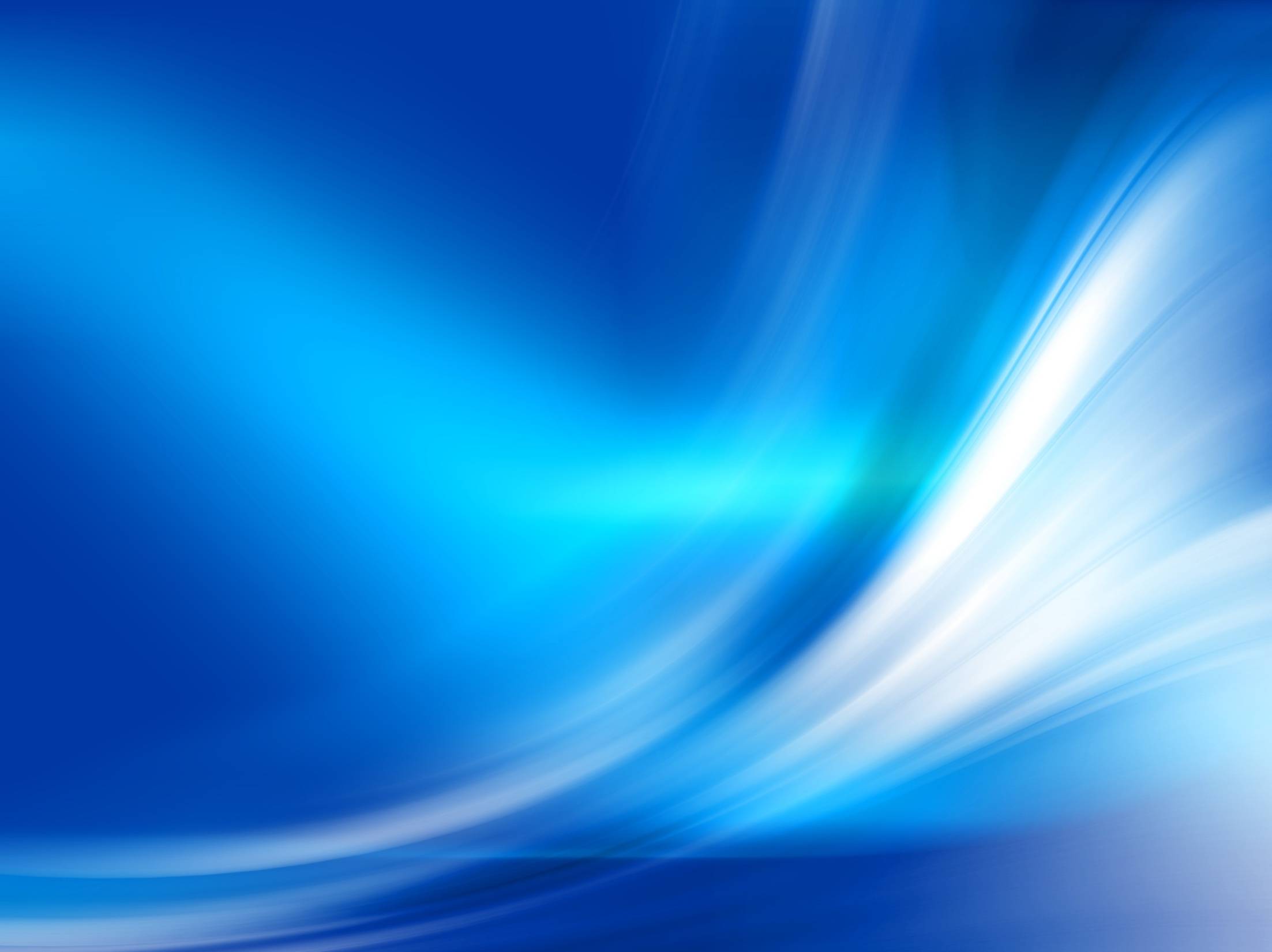 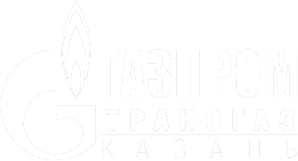 Вариант схемного исполнения цехового эжектора
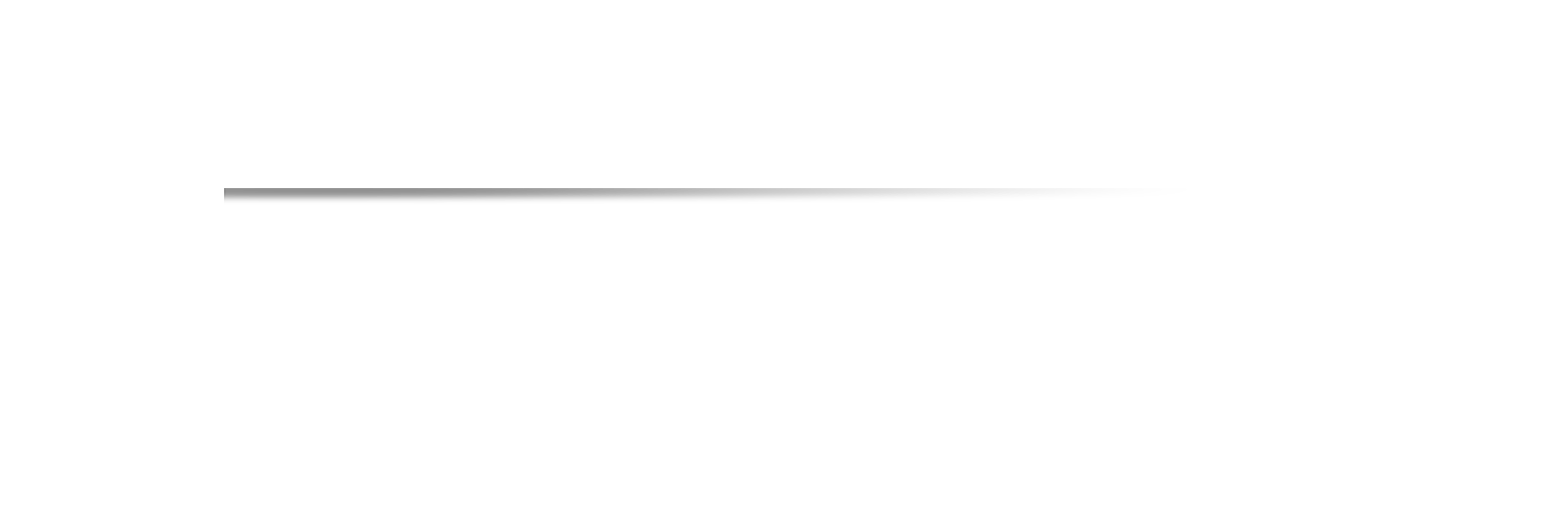 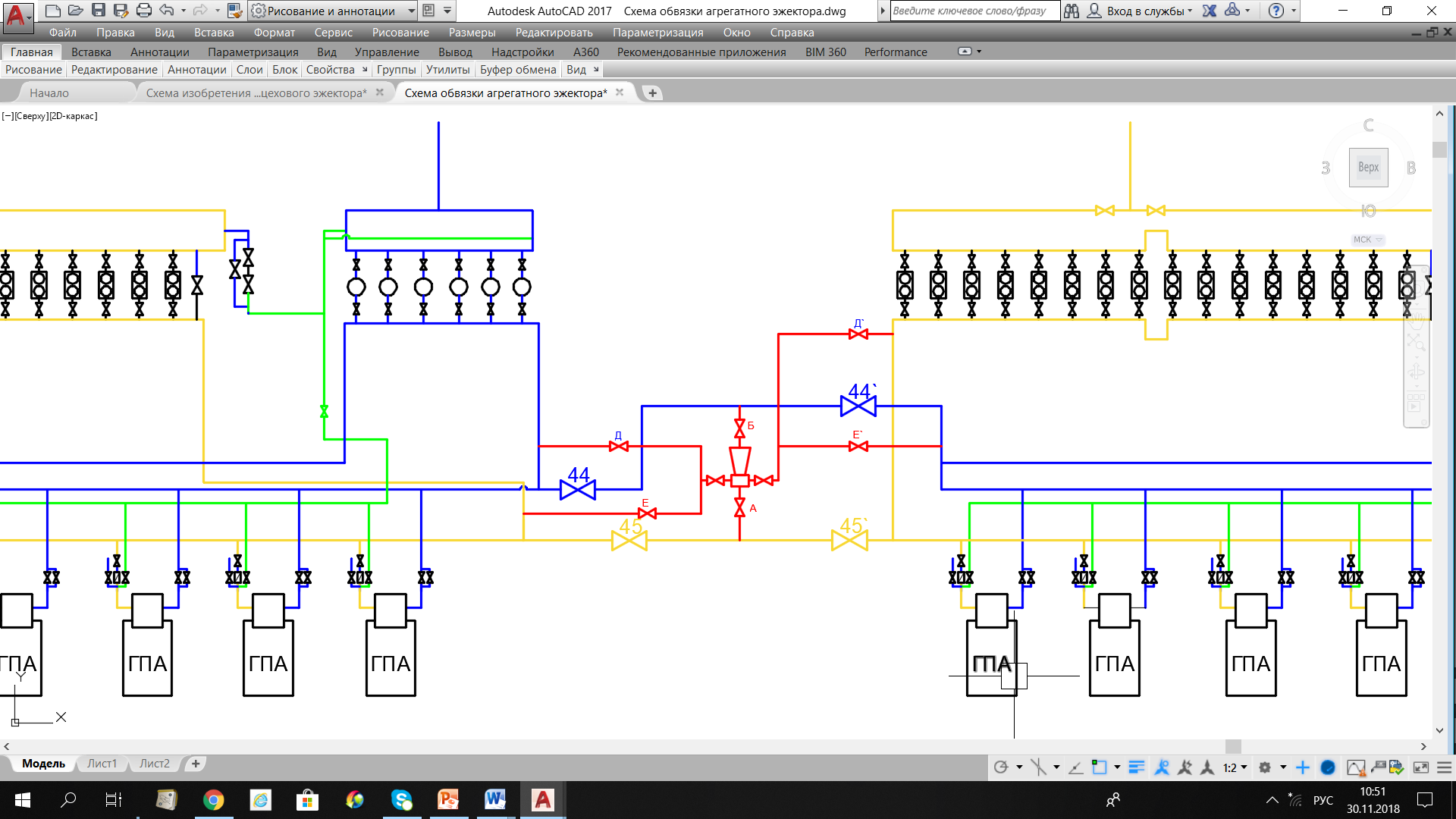 ООО "ГАЗПРОМ ТРАНСГАЗ КАЗАНЬ"
Слайд  7
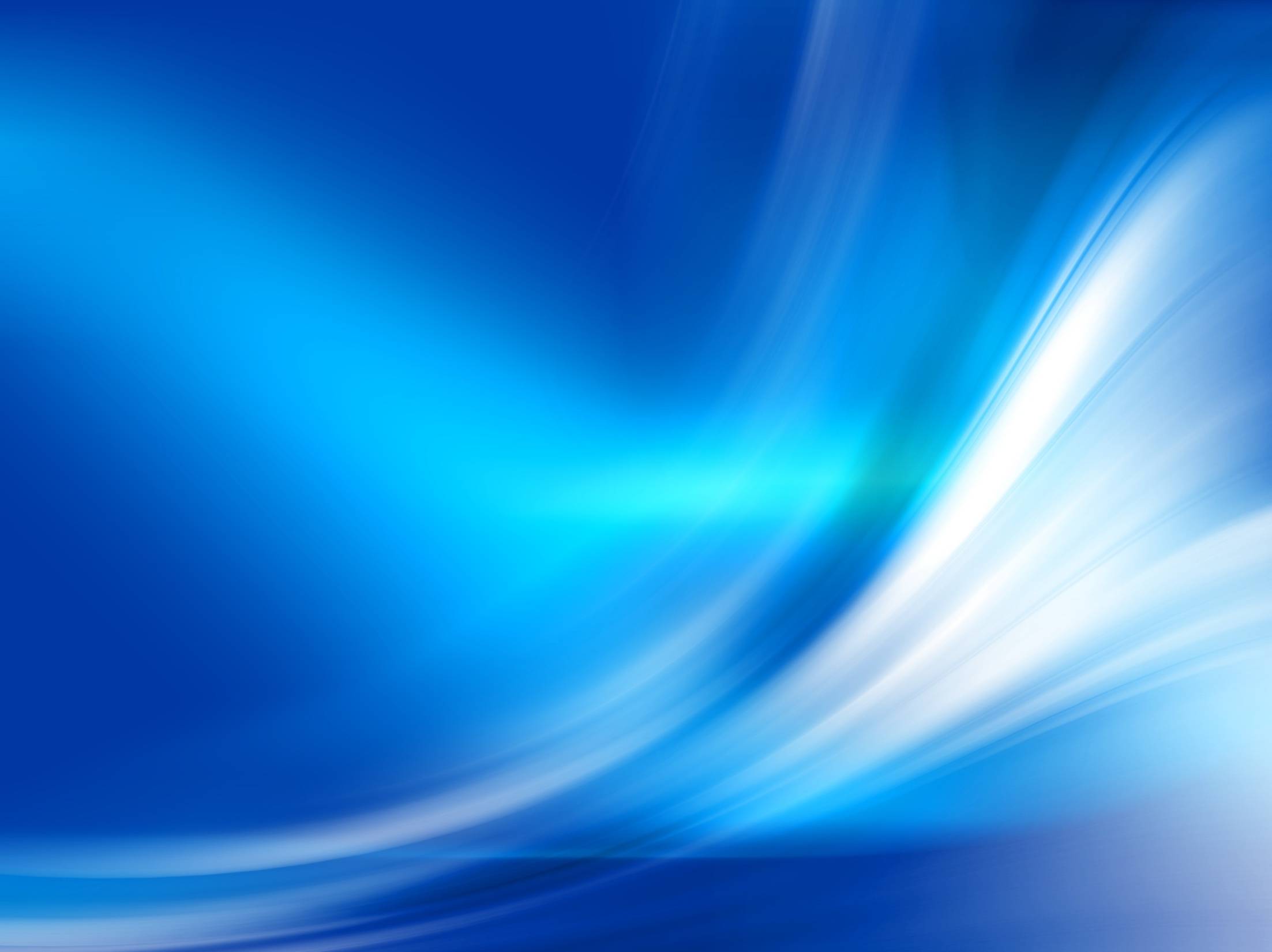 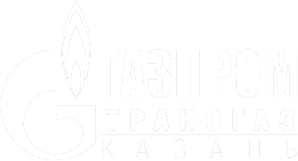 Вариант схемного исполнения цехового эжектора
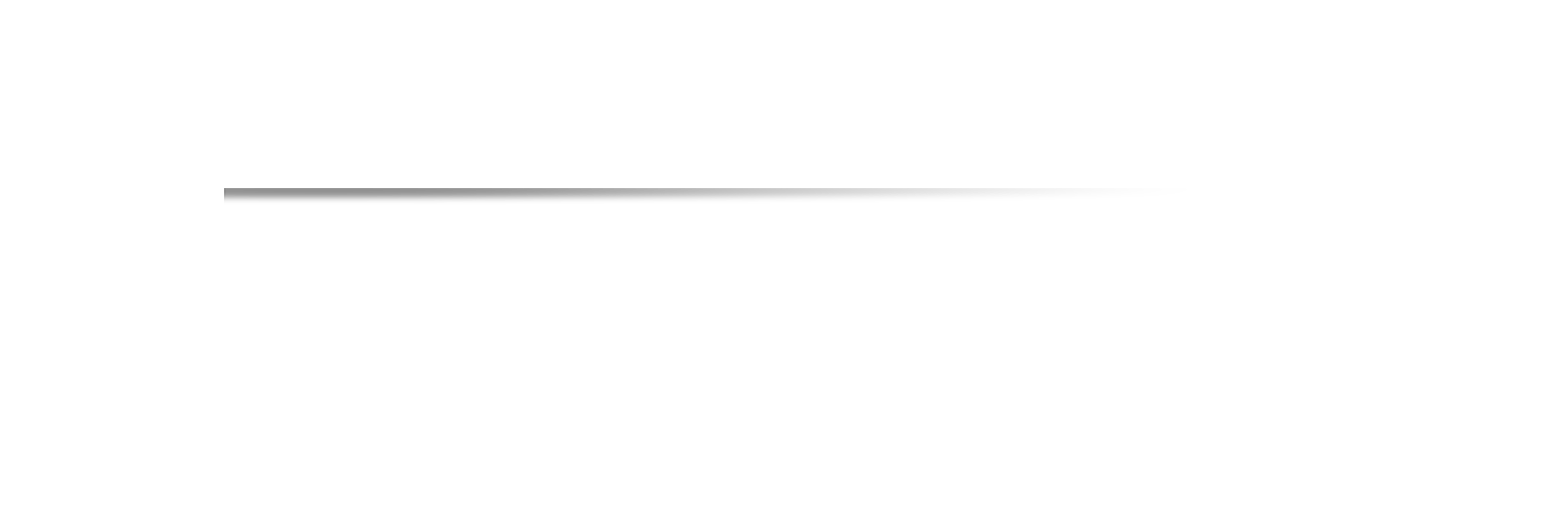 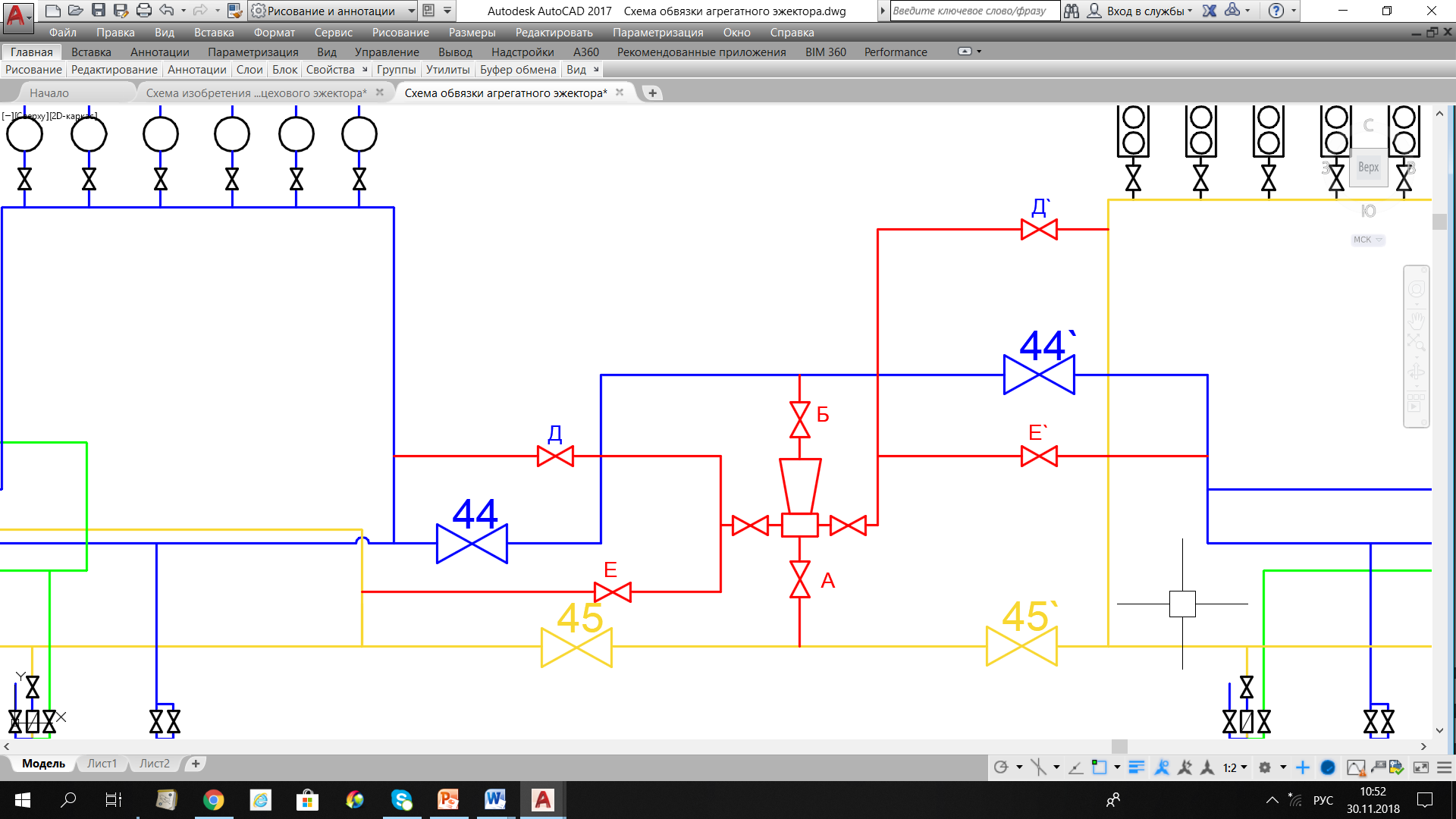 ООО "ГАЗПРОМ ТРАНСГАЗ КАЗАНЬ"
Слайд  8
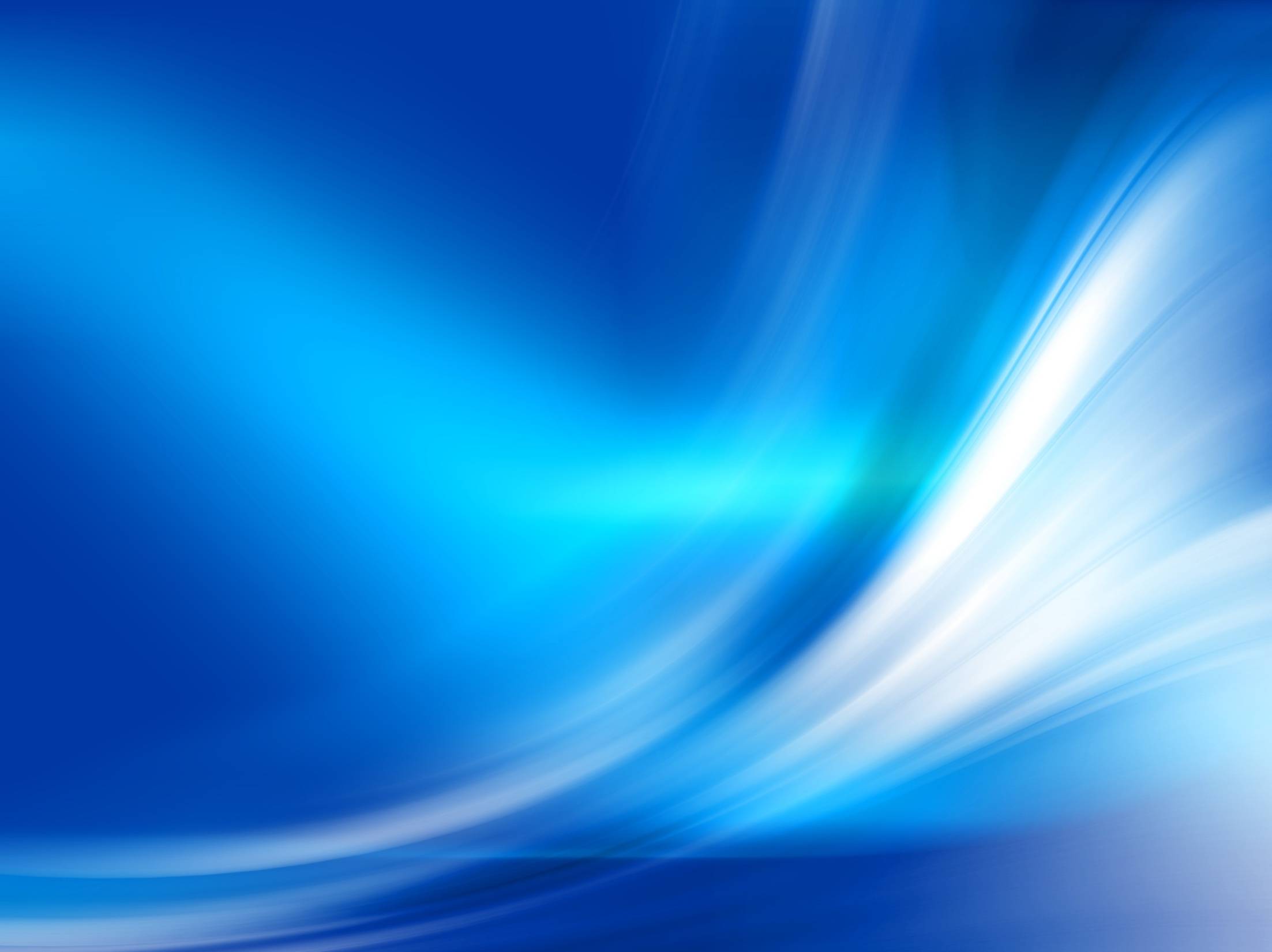 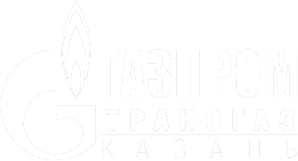 Вариант схемного исполнения цехового эжектора
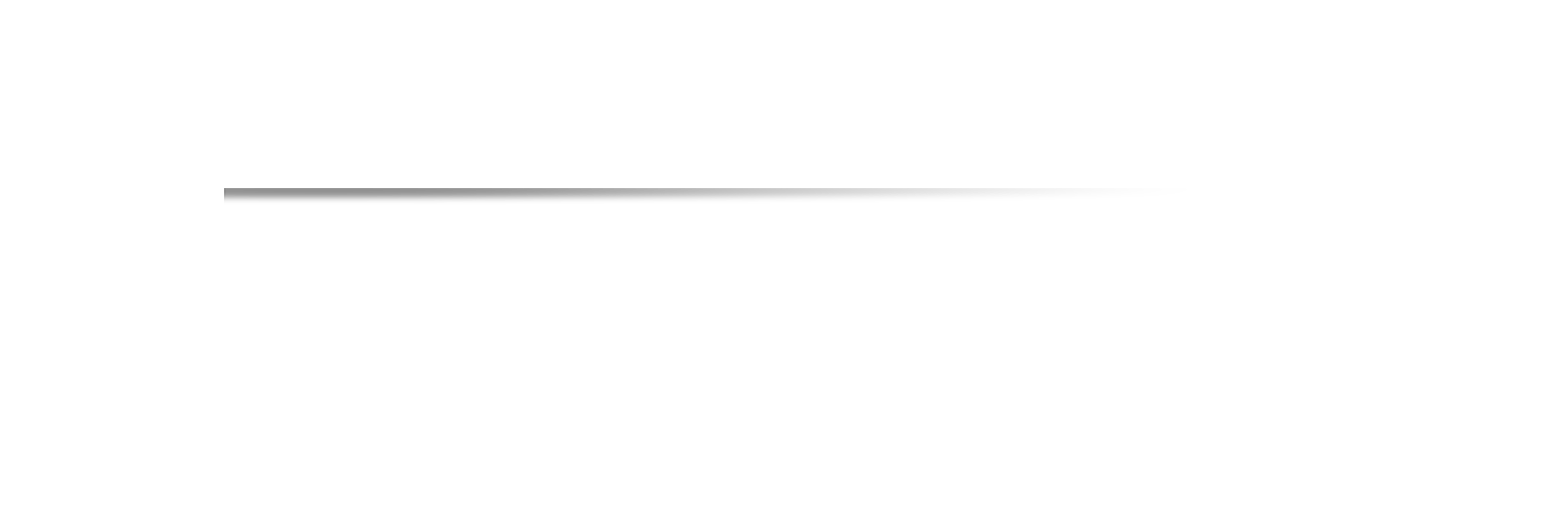 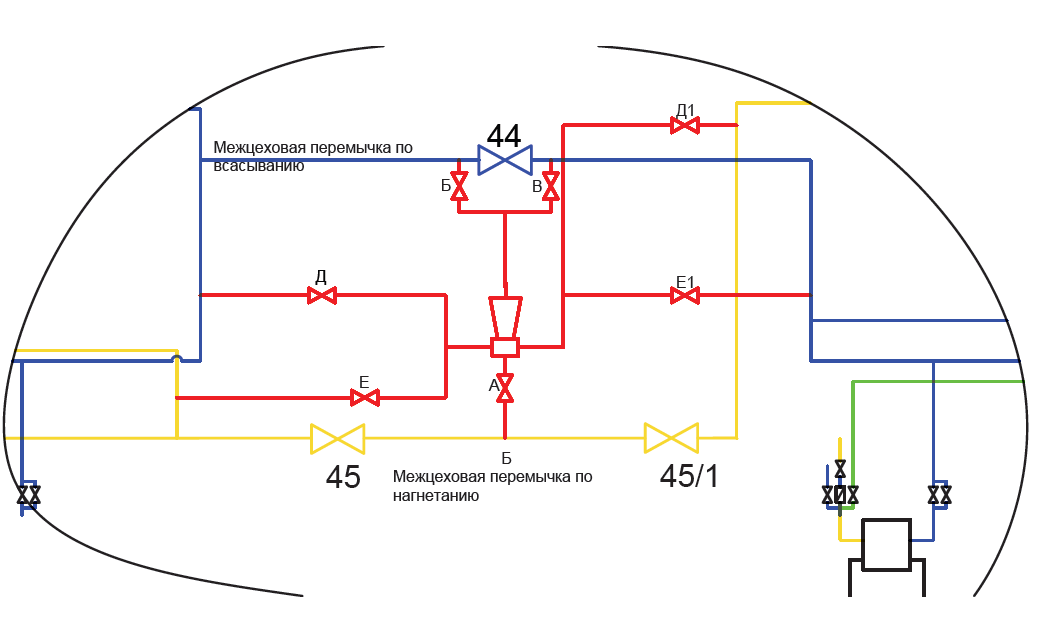 ООО "ГАЗПРОМ ТРАНСГАЗ КАЗАНЬ"
Слайд  9
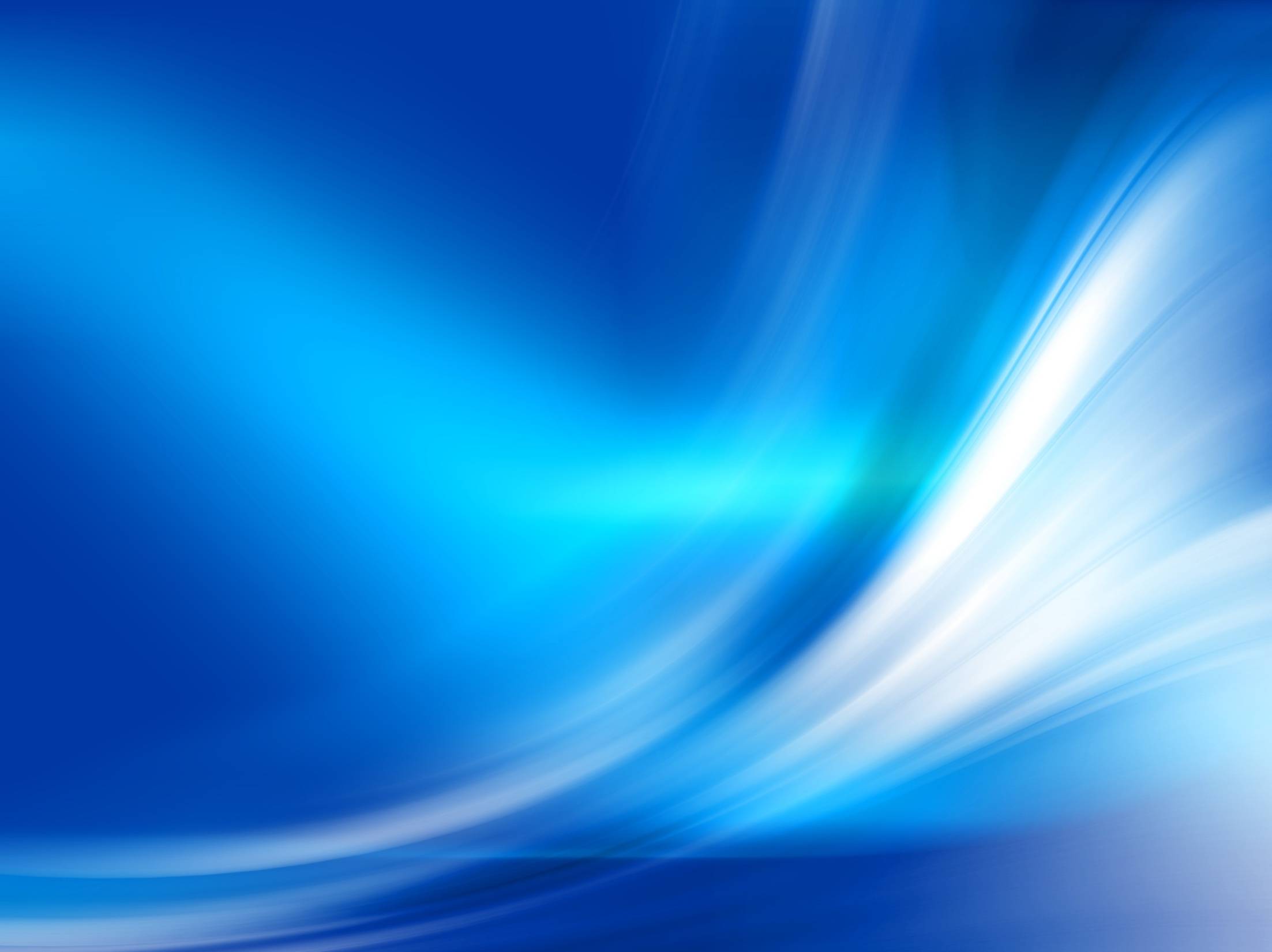 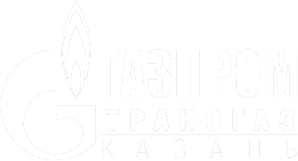 Проект врезки агрегатного эжектора
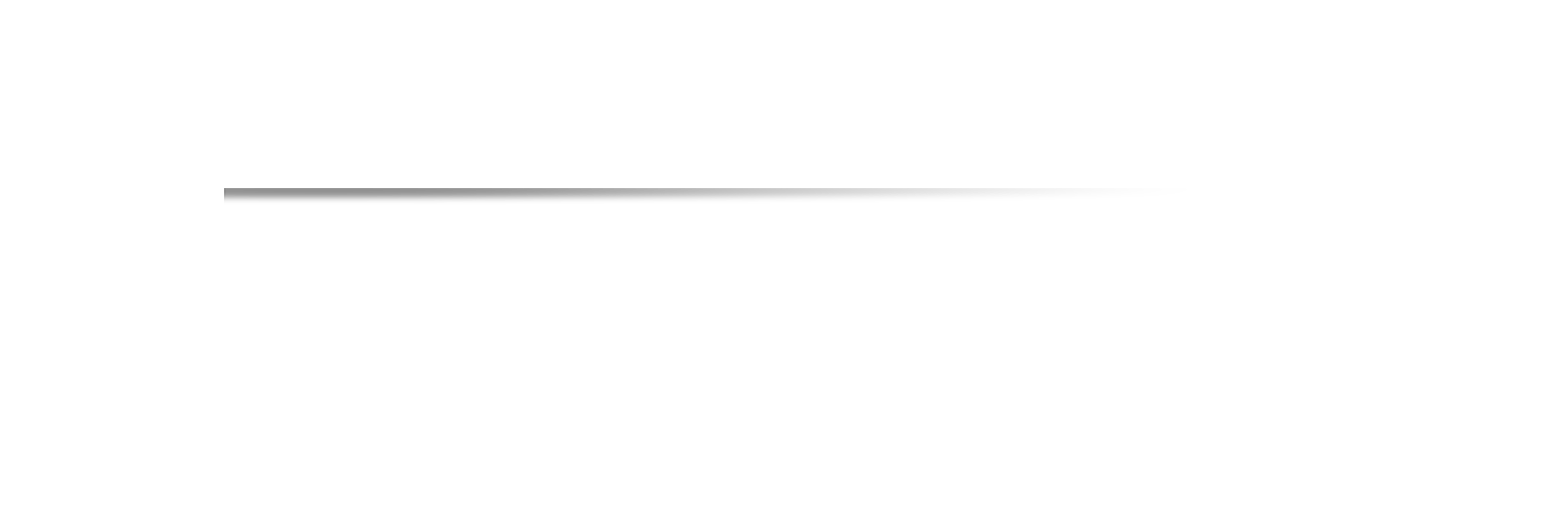 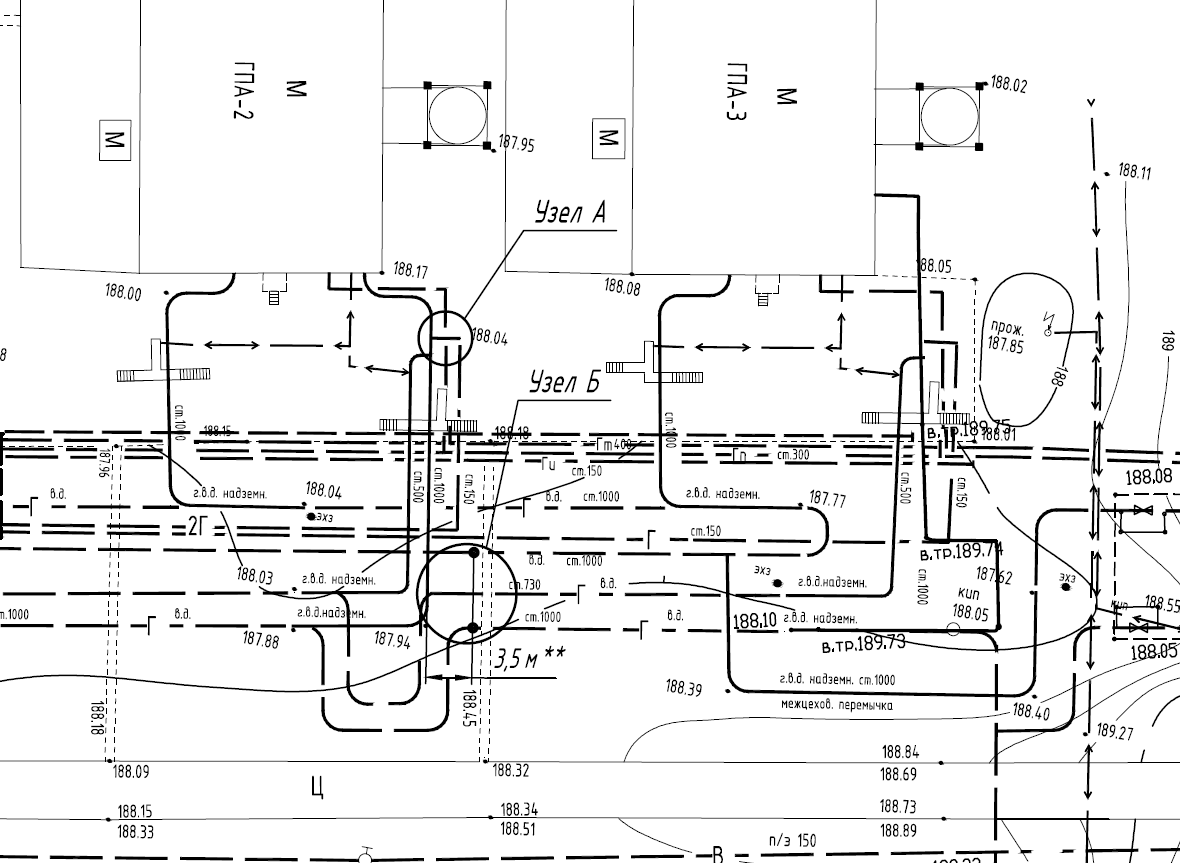 ООО "ГАЗПРОМ ТРАНСГАЗ КАЗАНЬ"
Слайд  10
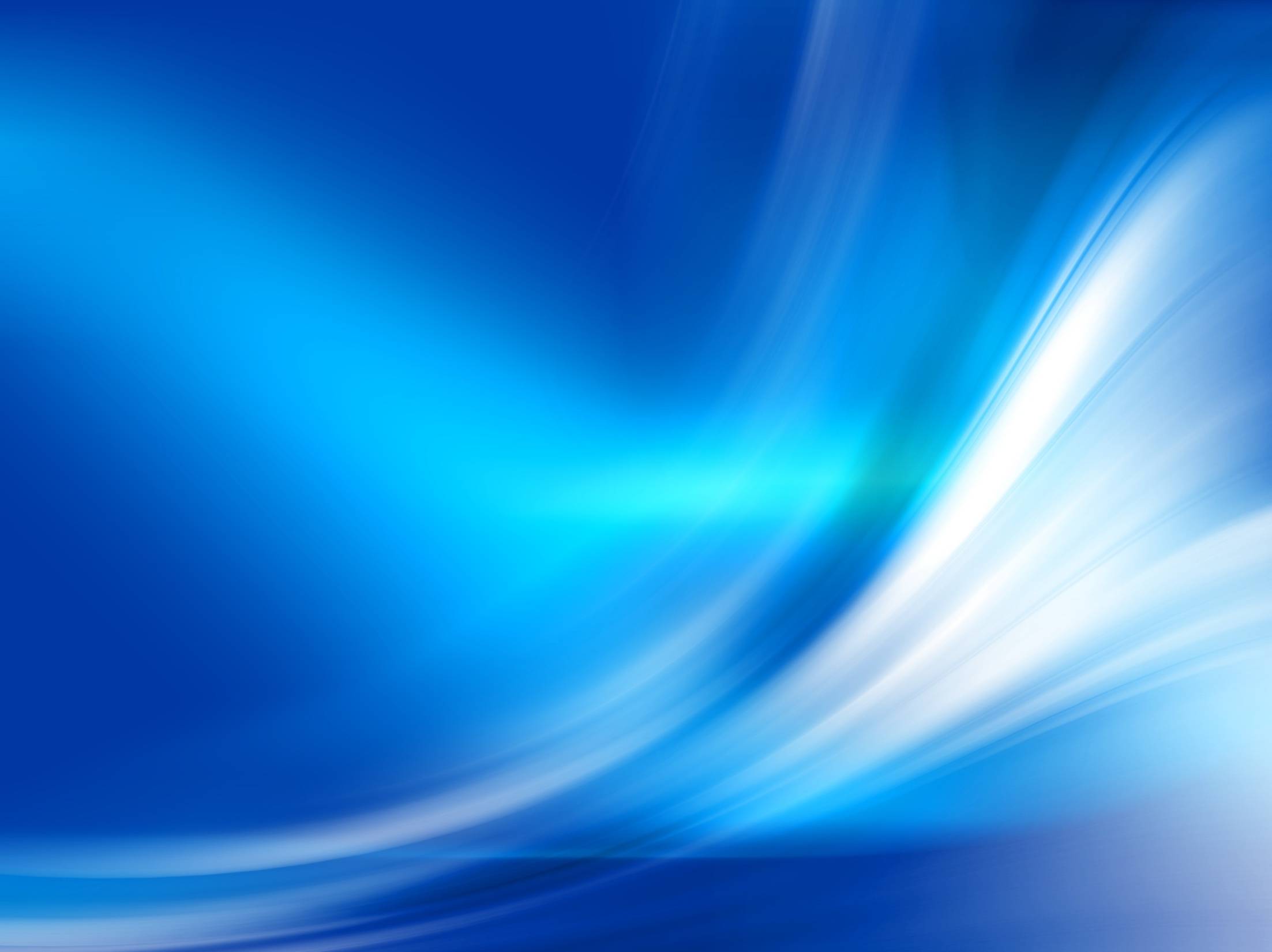 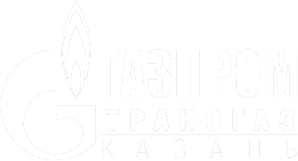 Проект  врезки цехового эжектора
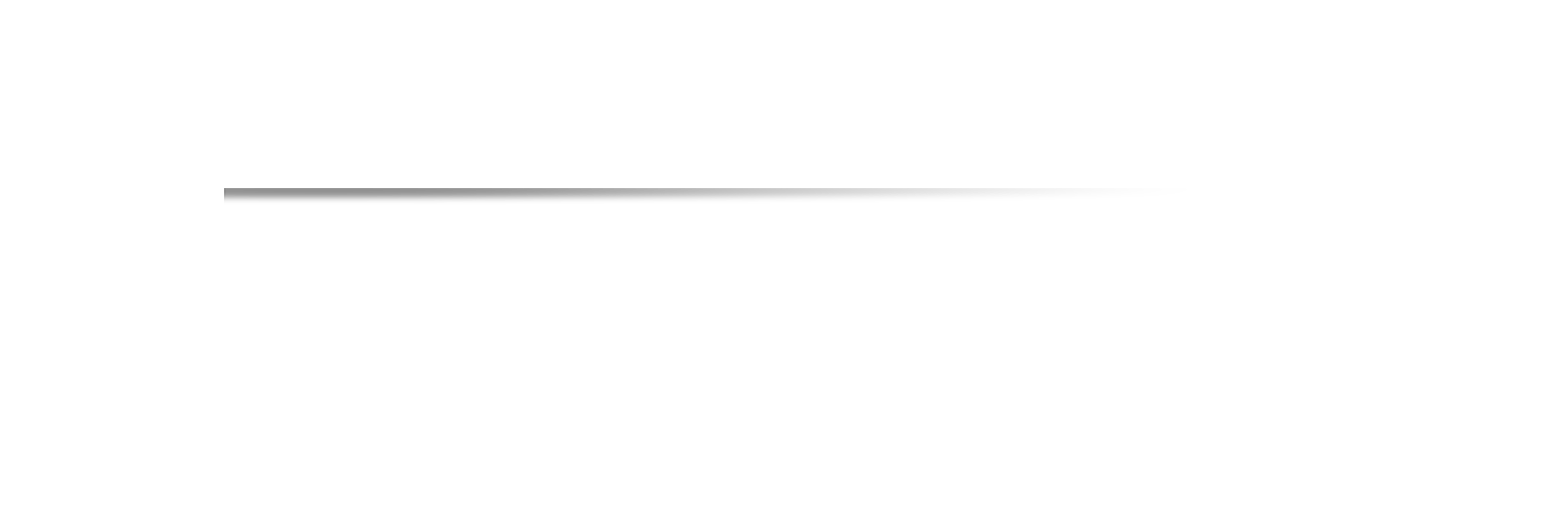 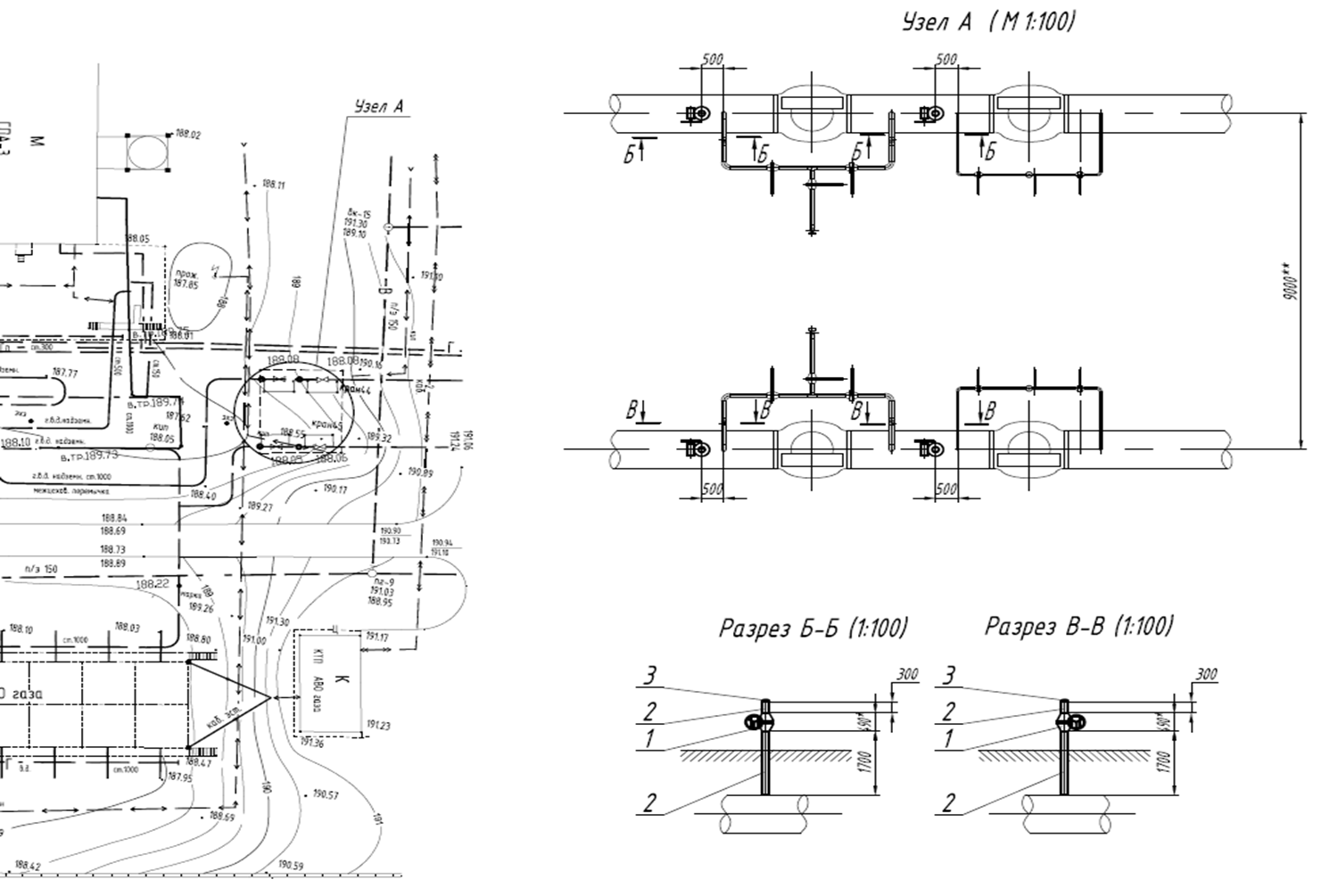 ООО "ГАЗПРОМ ТРАНСГАЗ КАЗАНЬ"
Слайд  11
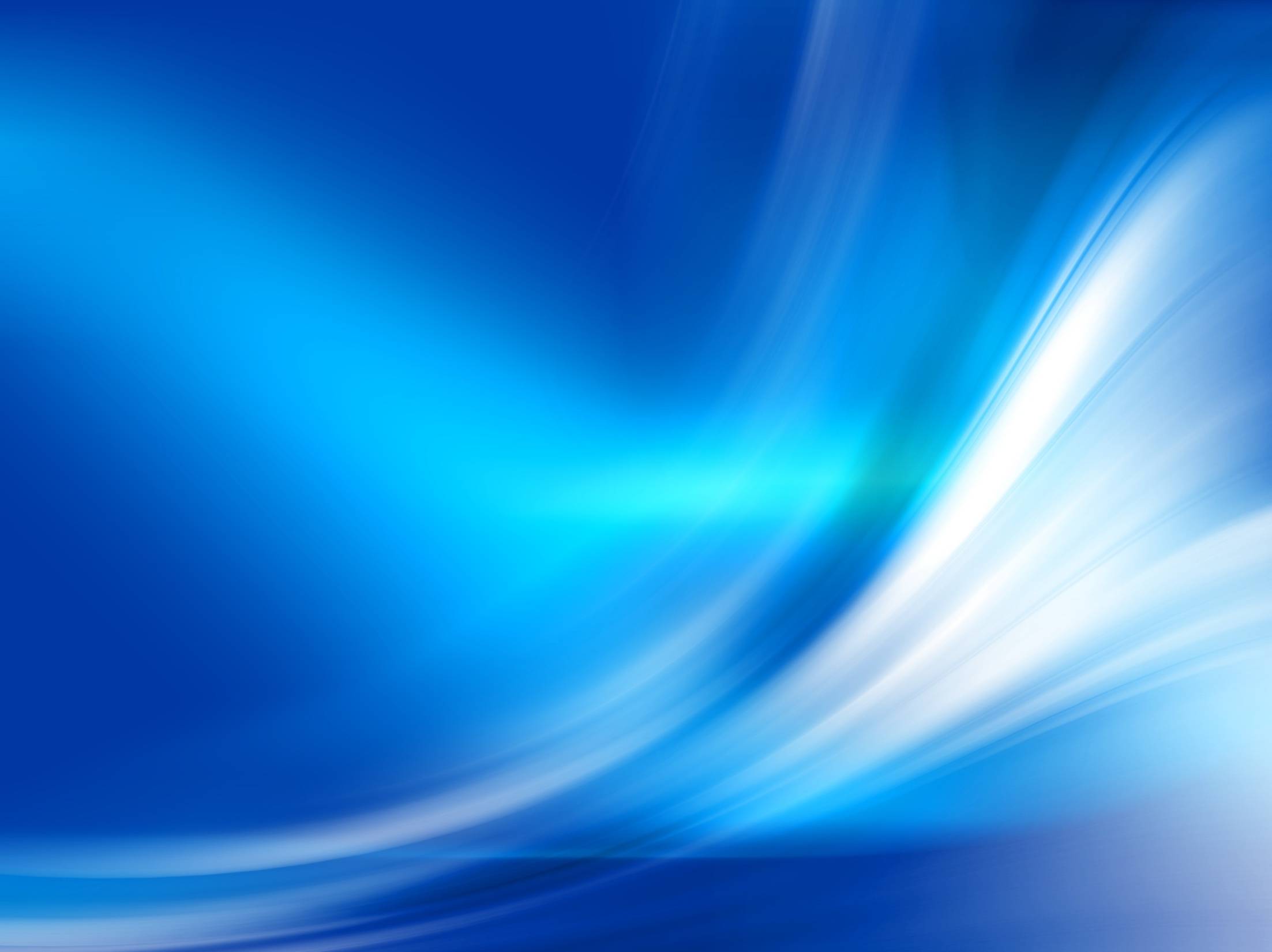 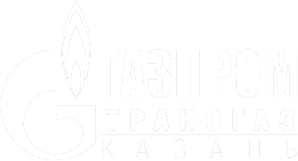 Подготовка обвязки КЦ под монтаж эжектора
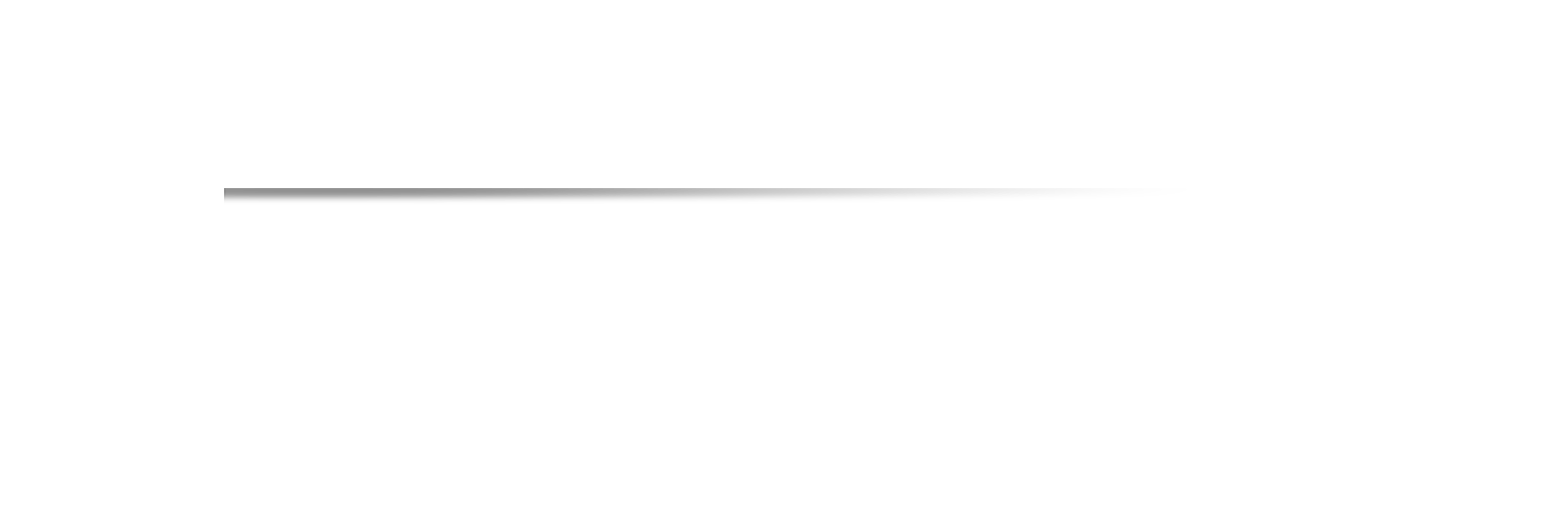 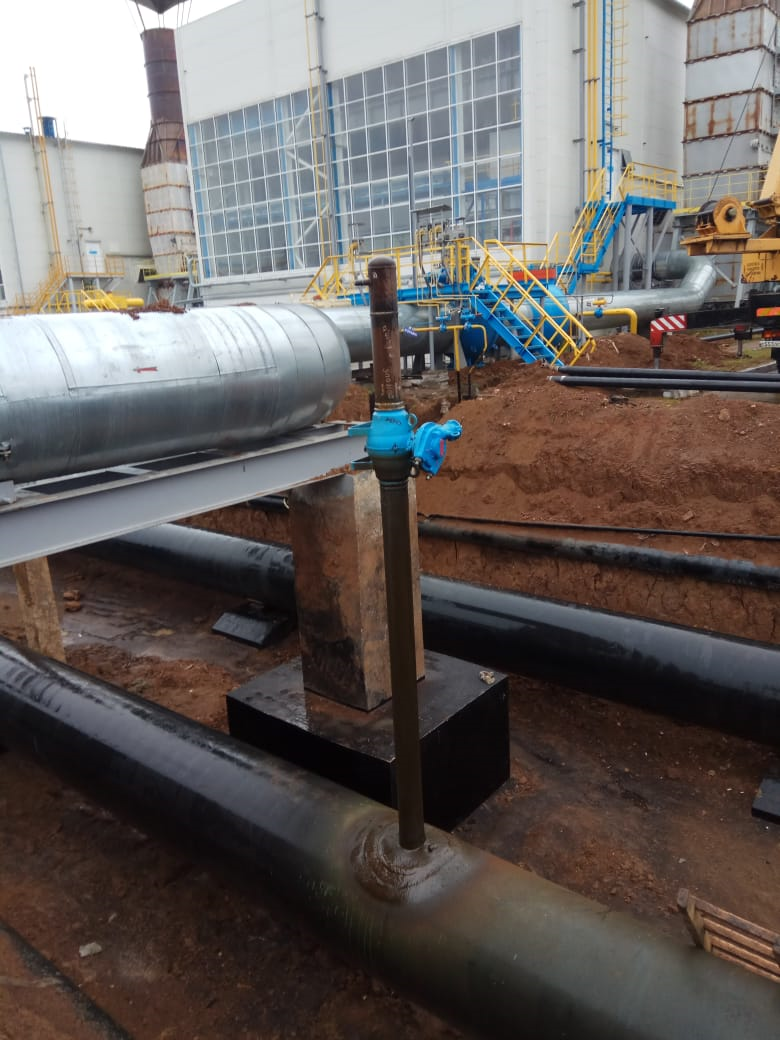 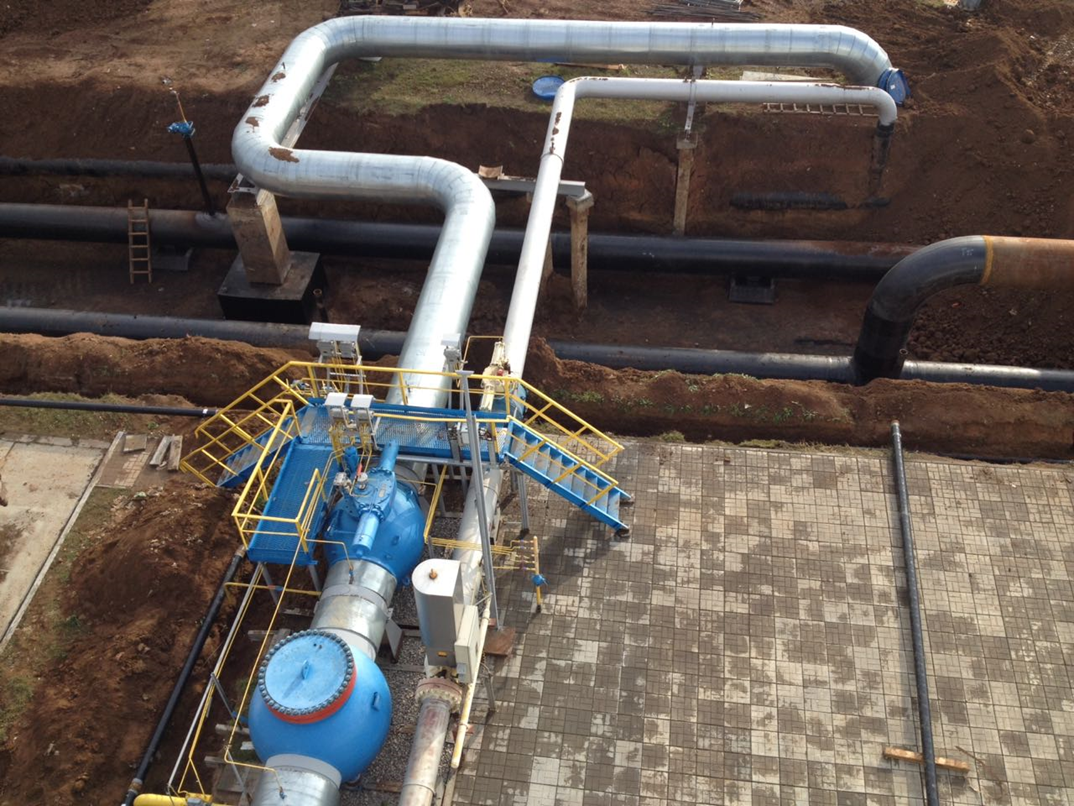 ООО "ГАЗПРОМ ТРАНСГАЗ КАЗАНЬ"
Слайд  12
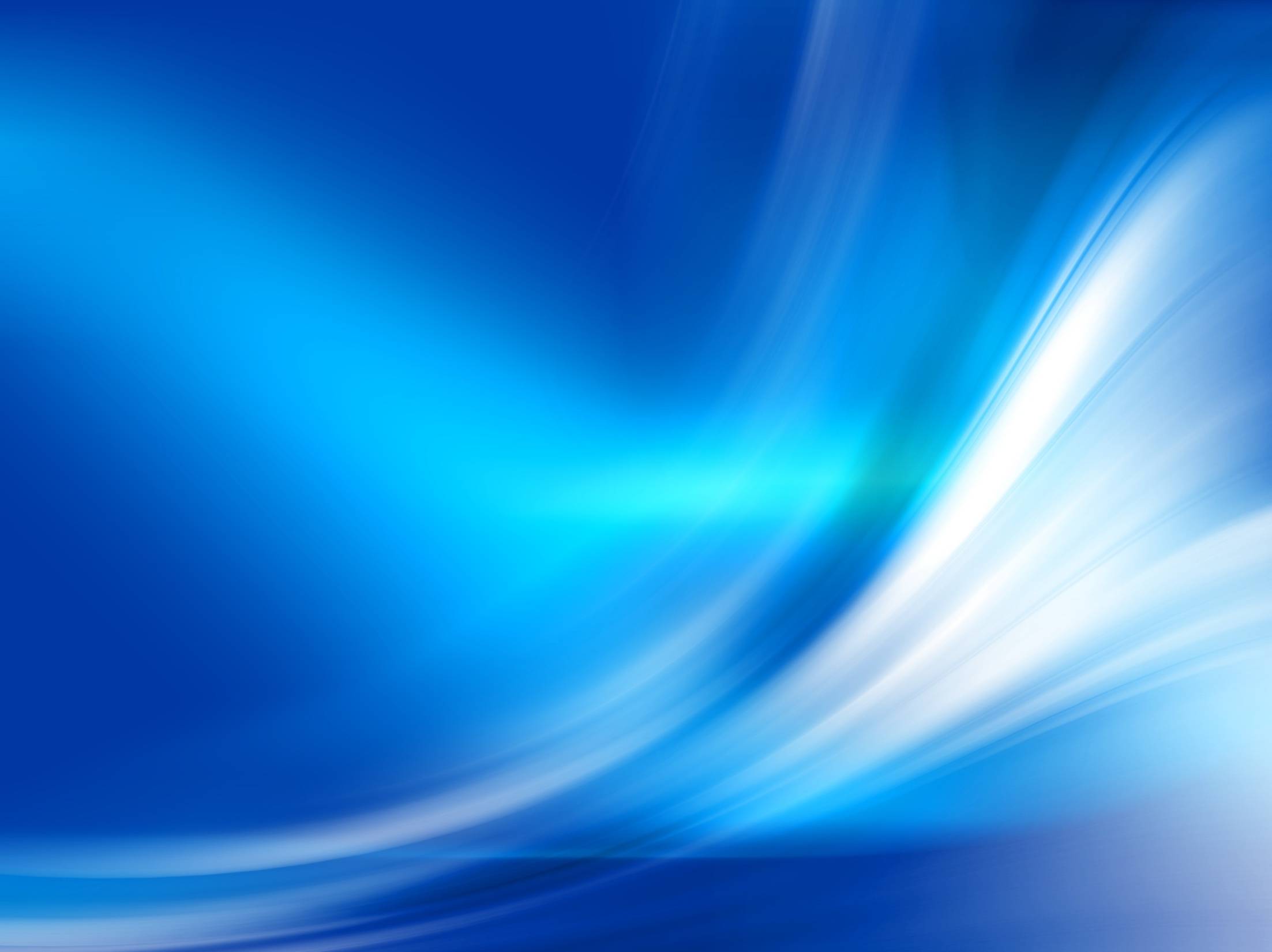 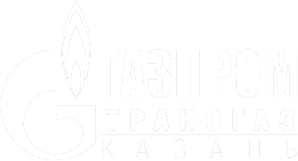 Подготовка обвязки КЦ под монтаж эжектора
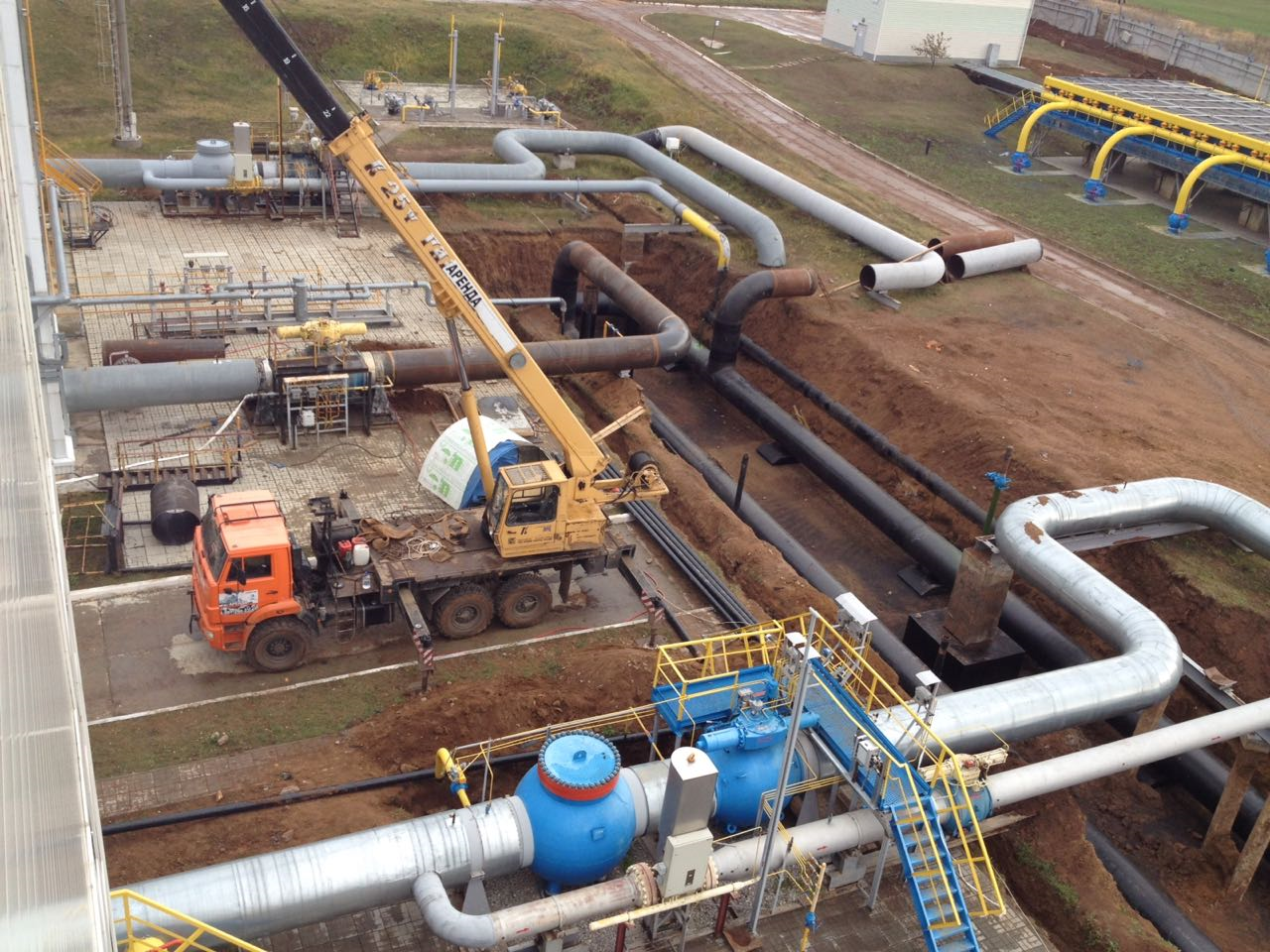 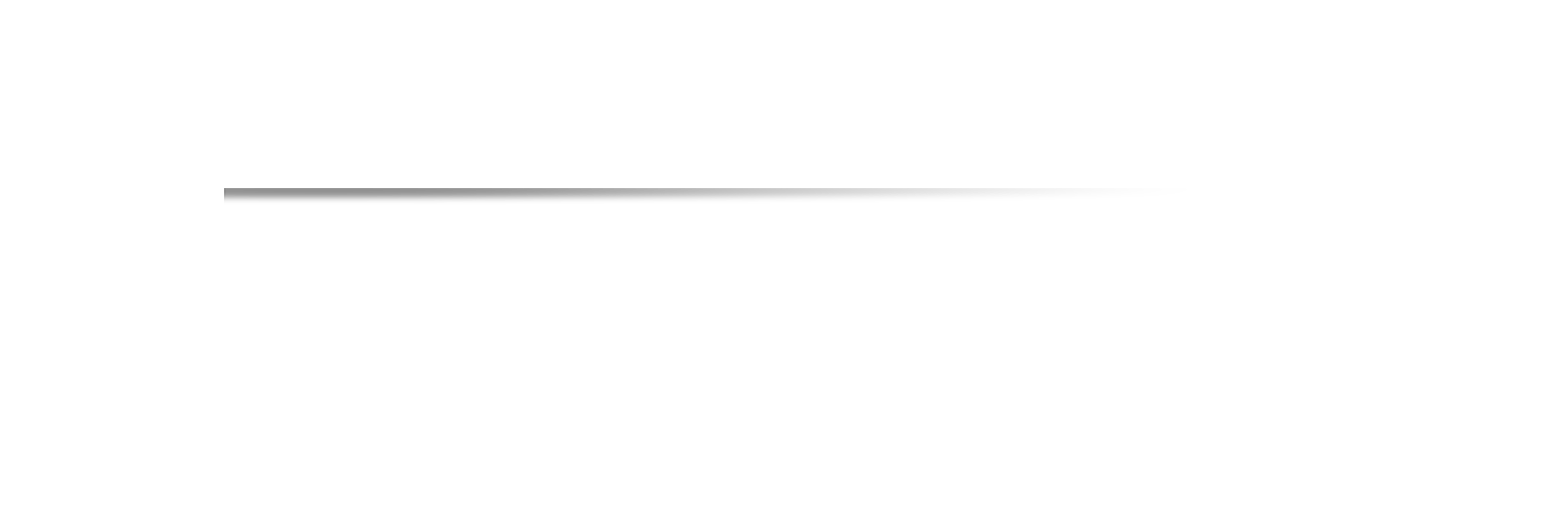 ООО "ГАЗПРОМ ТРАНСГАЗ КАЗАНЬ"
Слайд  13
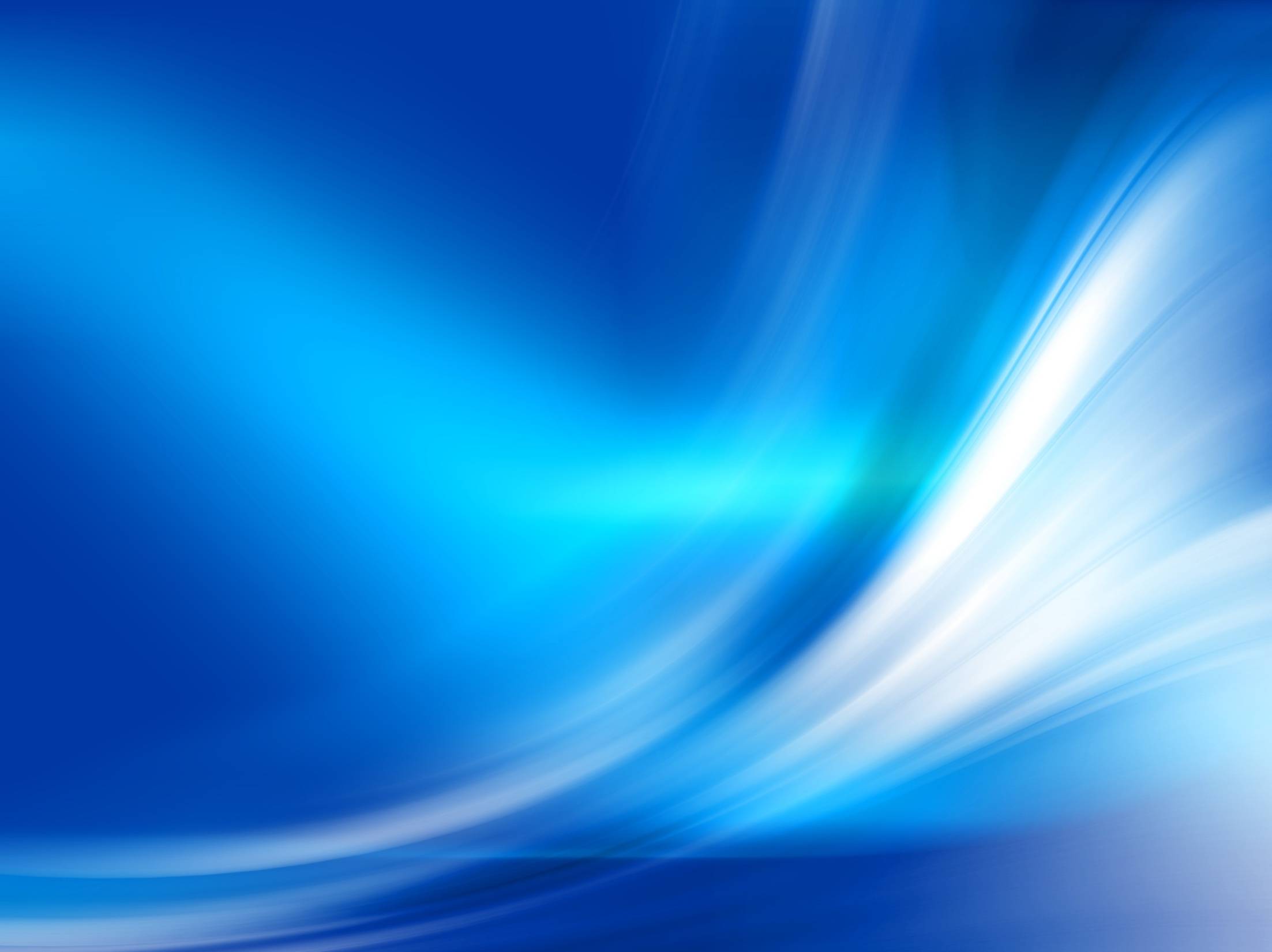 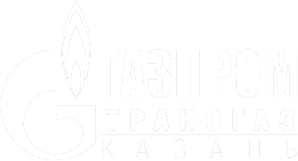 Унифицированный эжектора для опорожнения КЦ на 
параметры Технического задания ООО «Газпром трансгаз Казань»
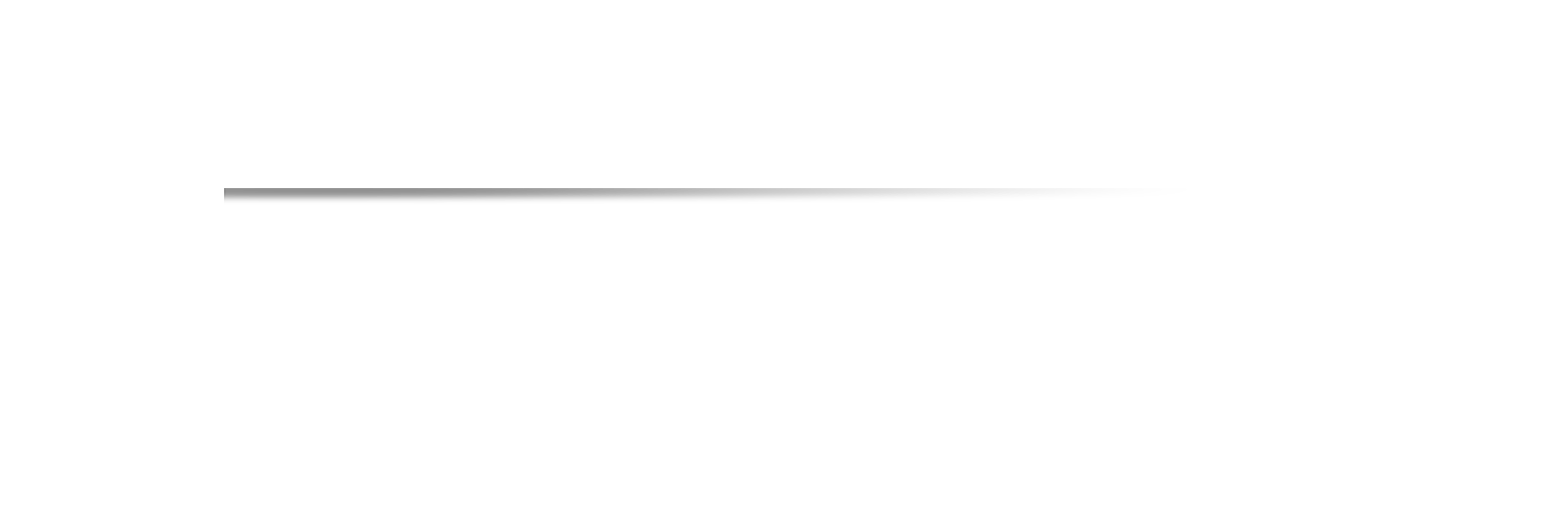 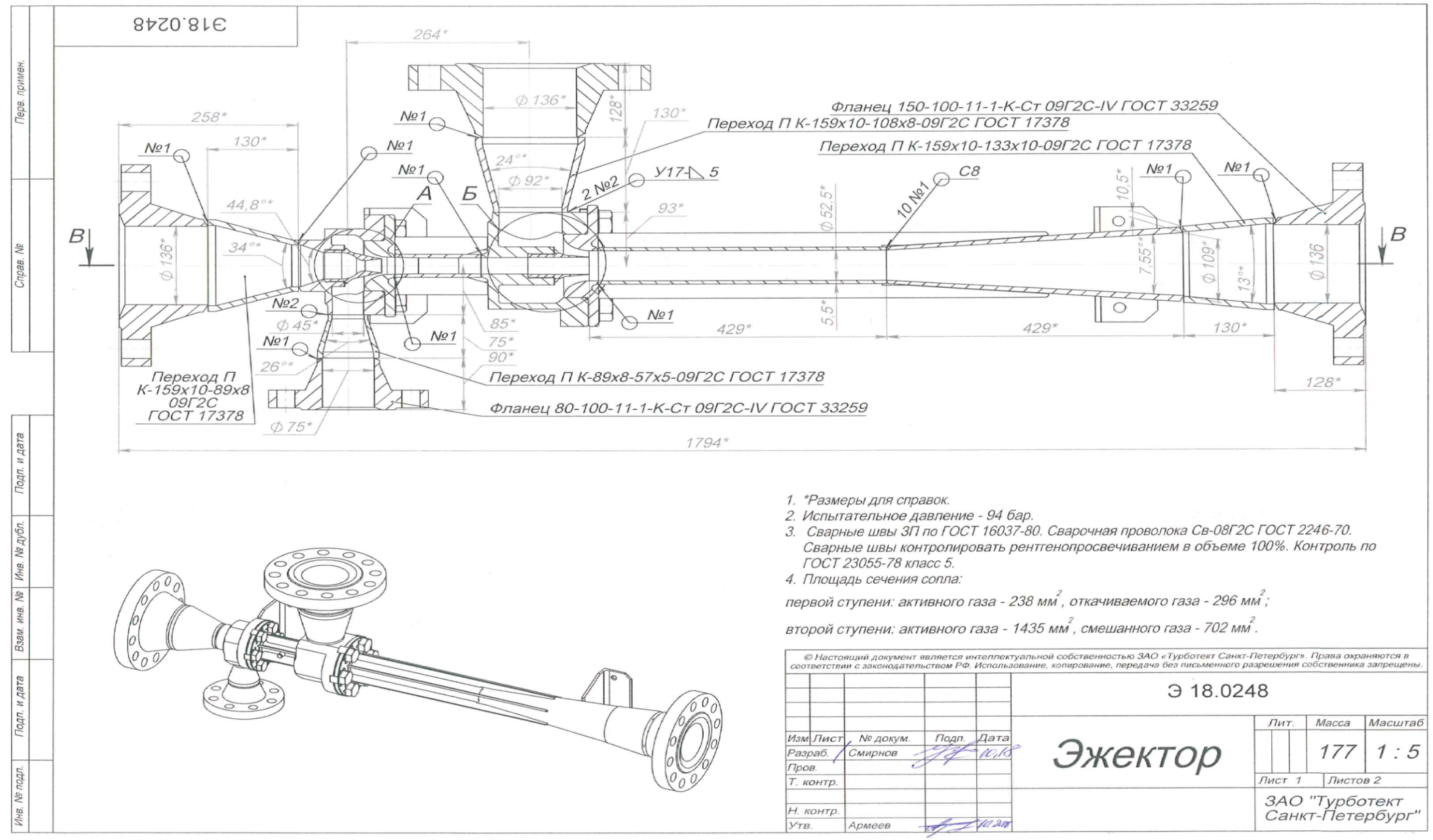 ООО "ГАЗПРОМ ТРАНСГАЗ КАЗАНЬ"
Слайд  14
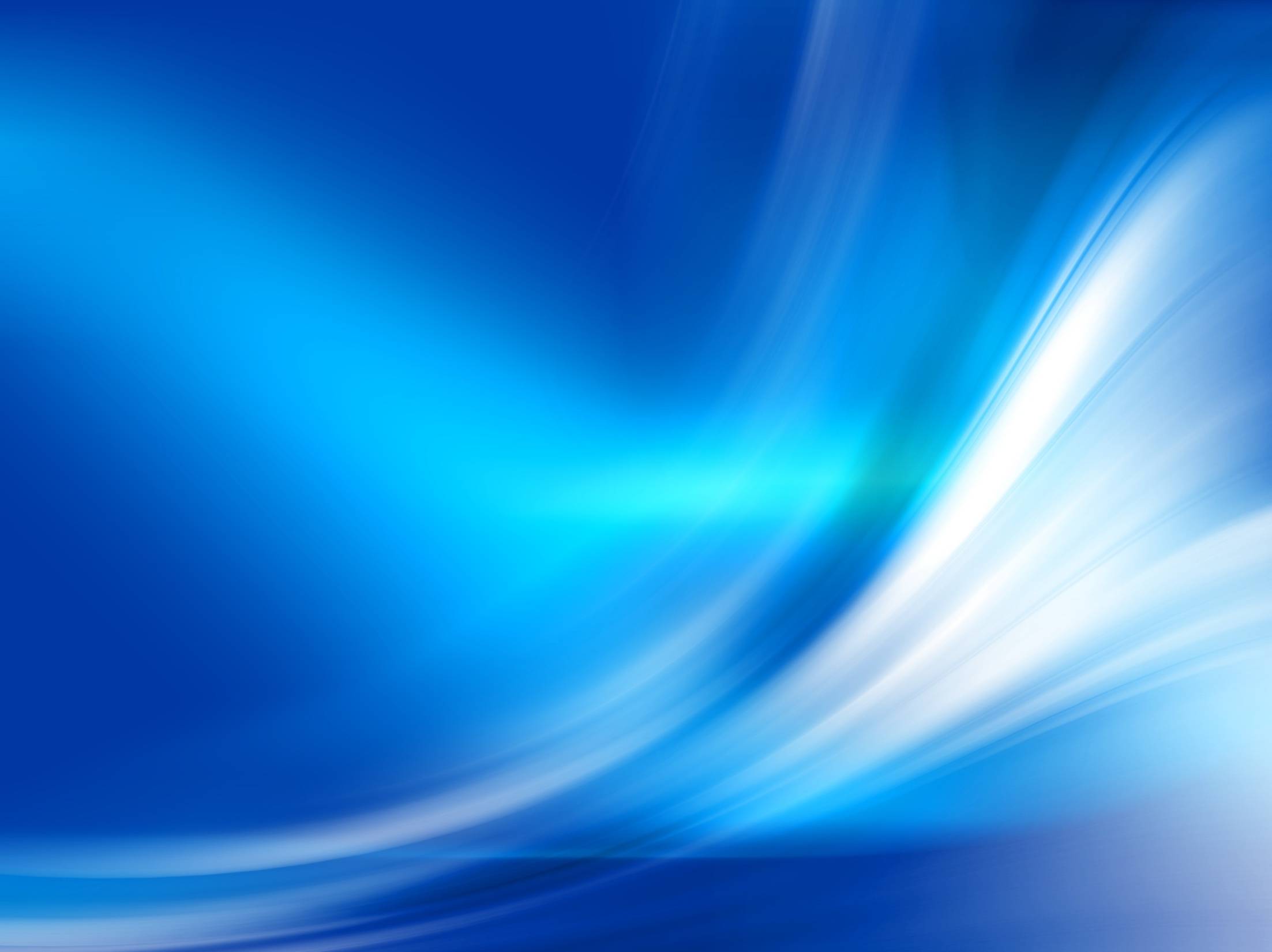 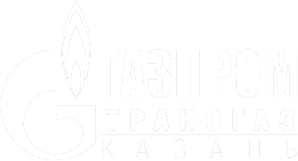 Унифицированный эжектор для опорожнения КЦ на
параметры Технического задания ООО «Газпром трансгаз Казань»
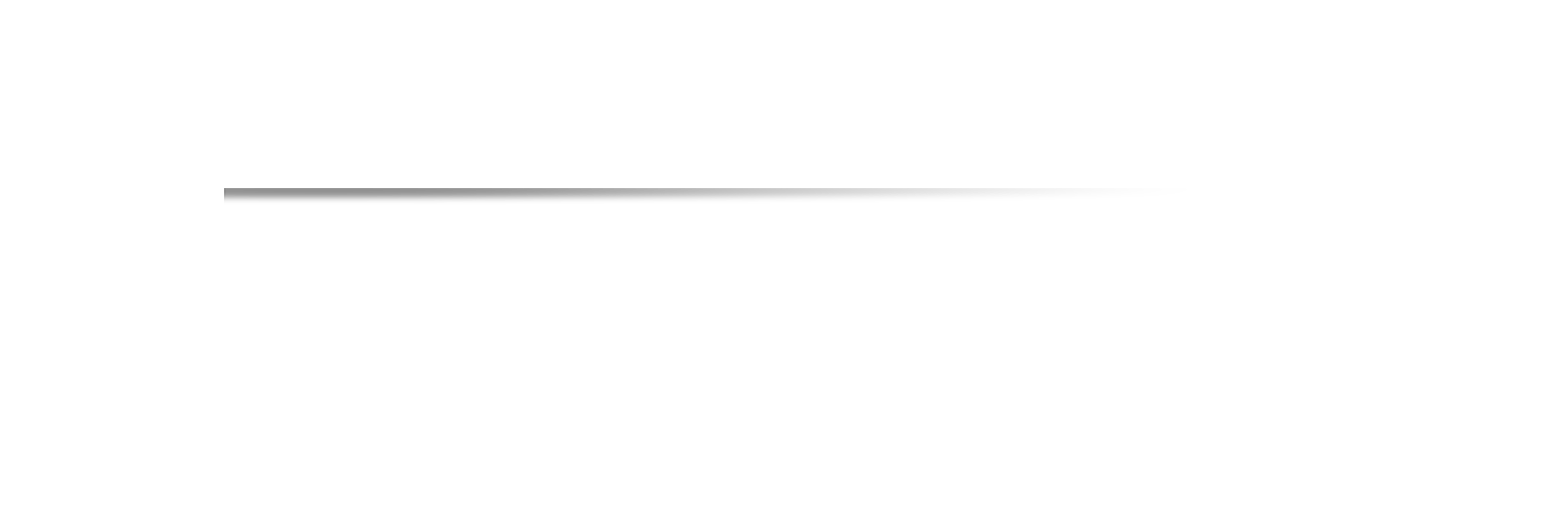 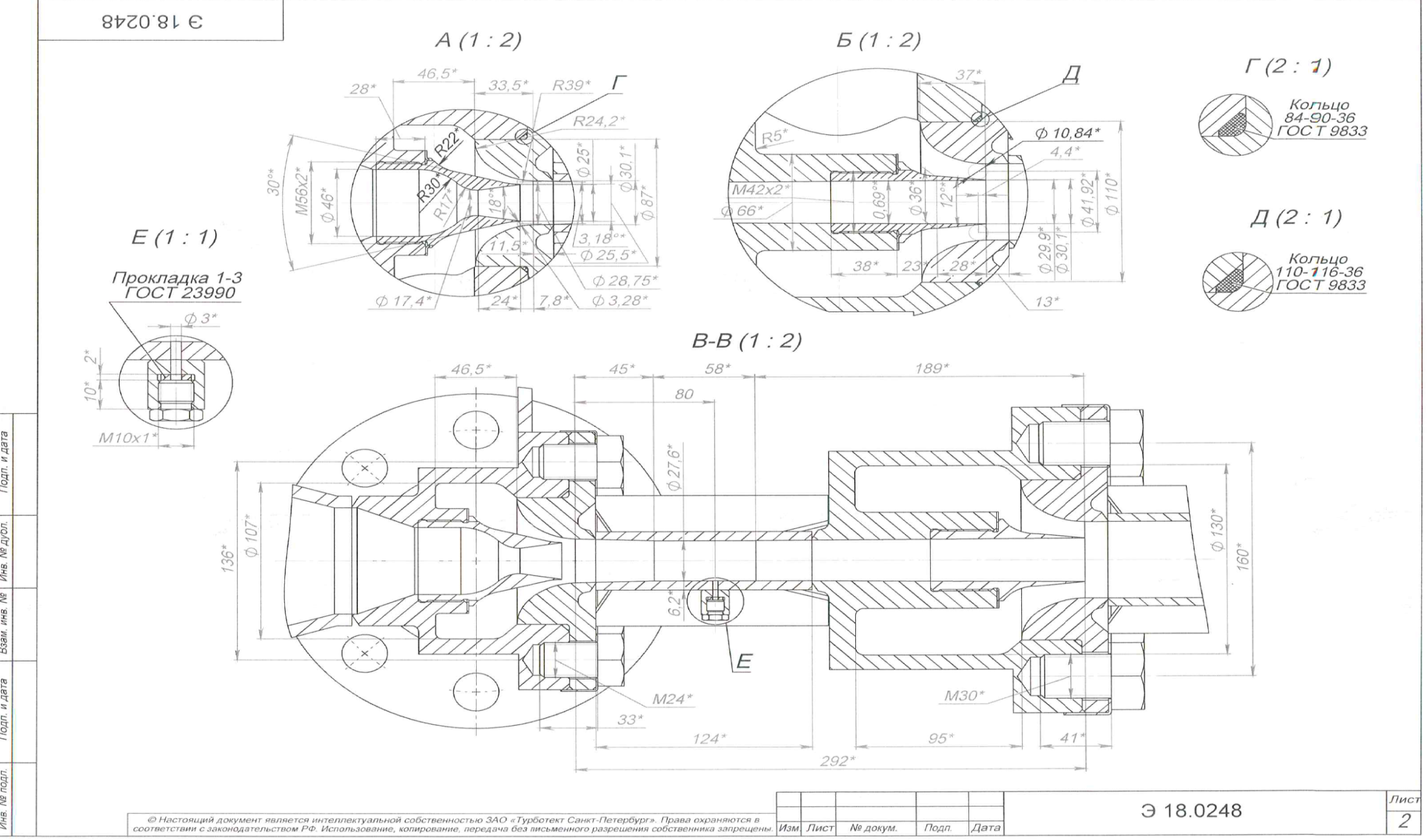 ООО "ГАЗПРОМ ТРАНСГАЗ КАЗАНЬ"
Слайд  15
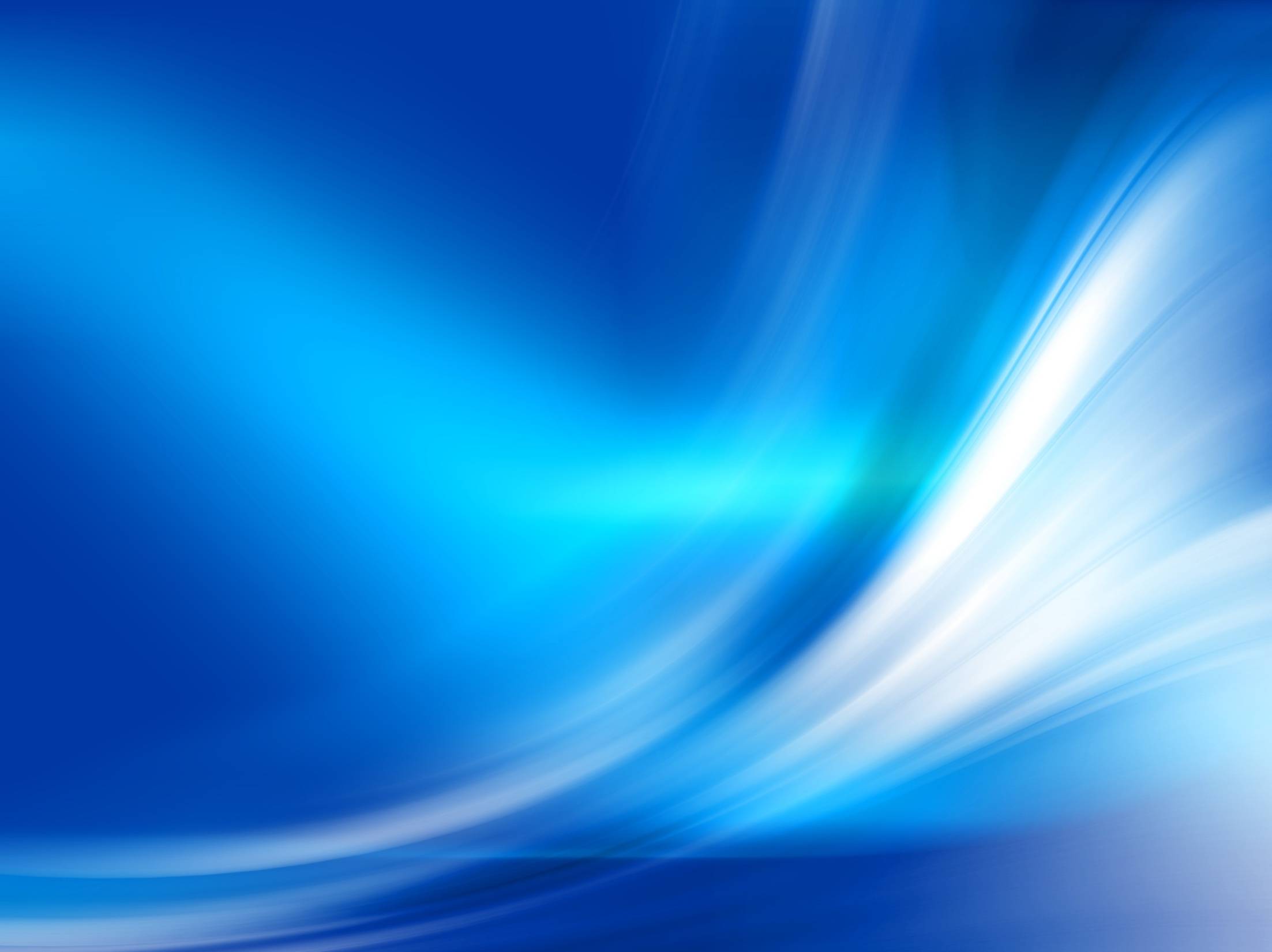 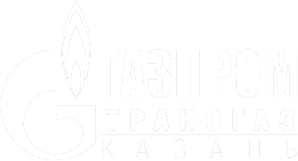 Система и способ откачки газа из компрессора
газоперекачивающего агрегата
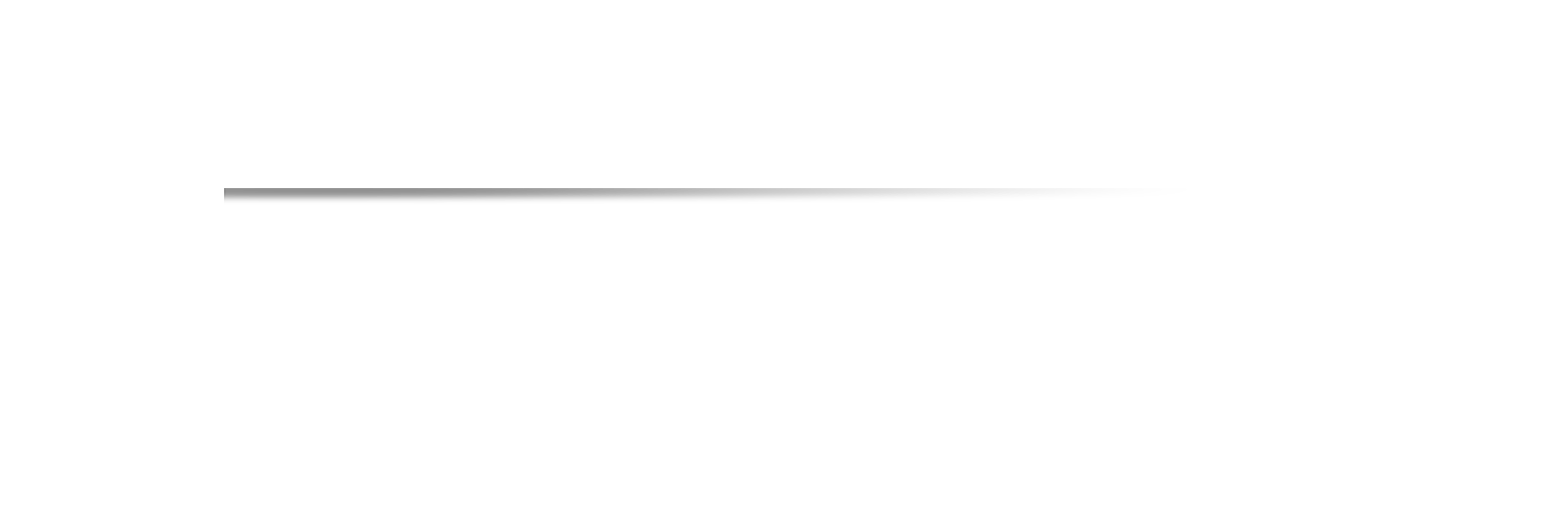 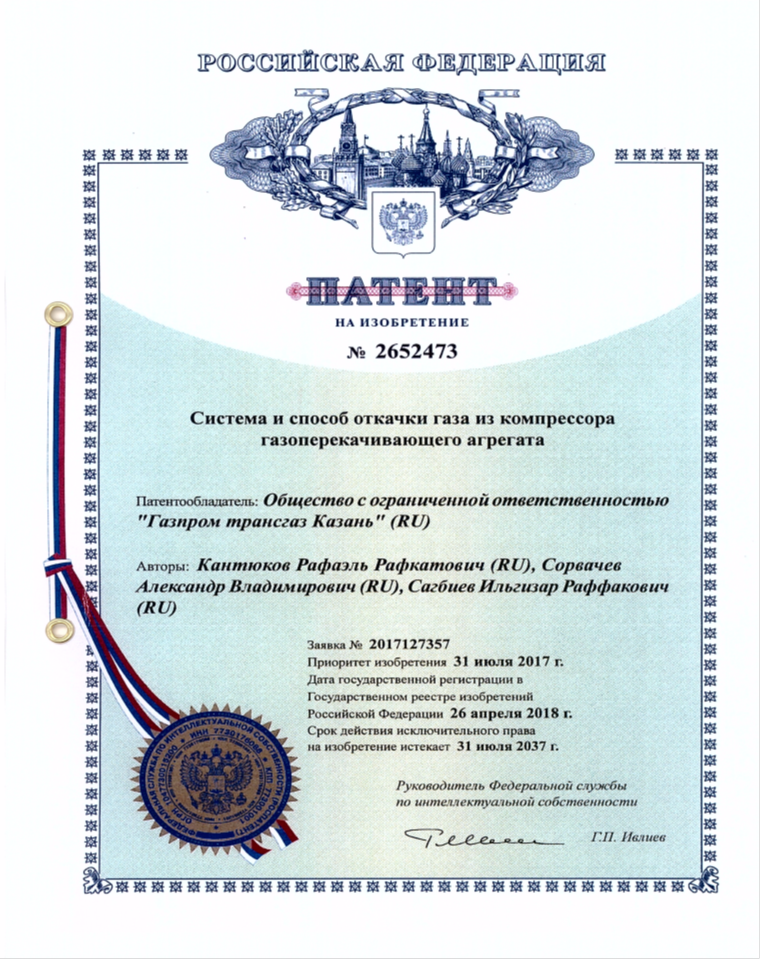 ООО "ГАЗПРОМ ТРАНСГАЗ КАЗАНЬ"
Слайд  16
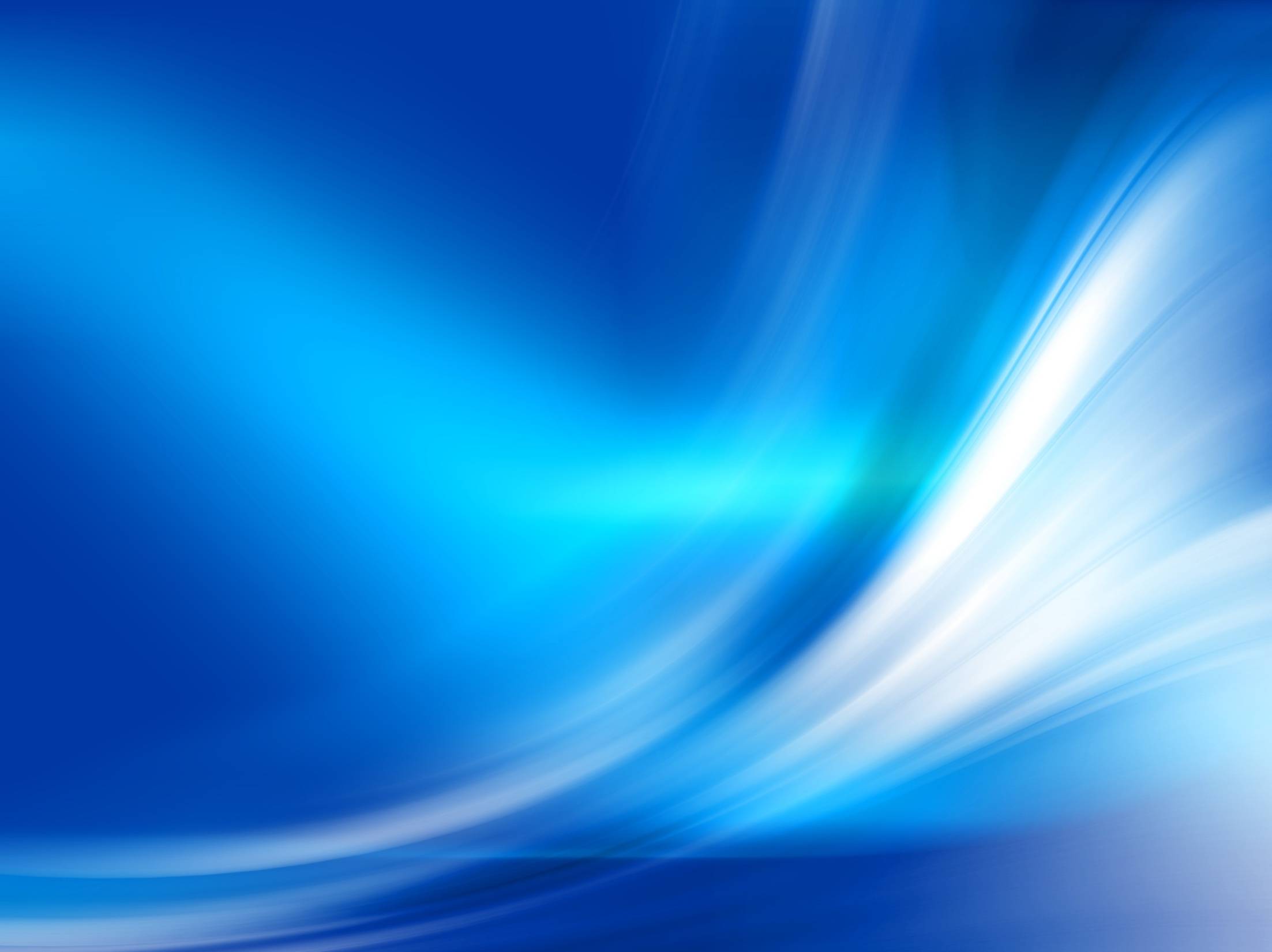 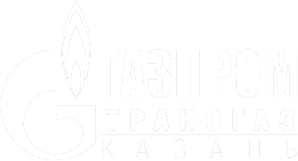 Выводы и предложения
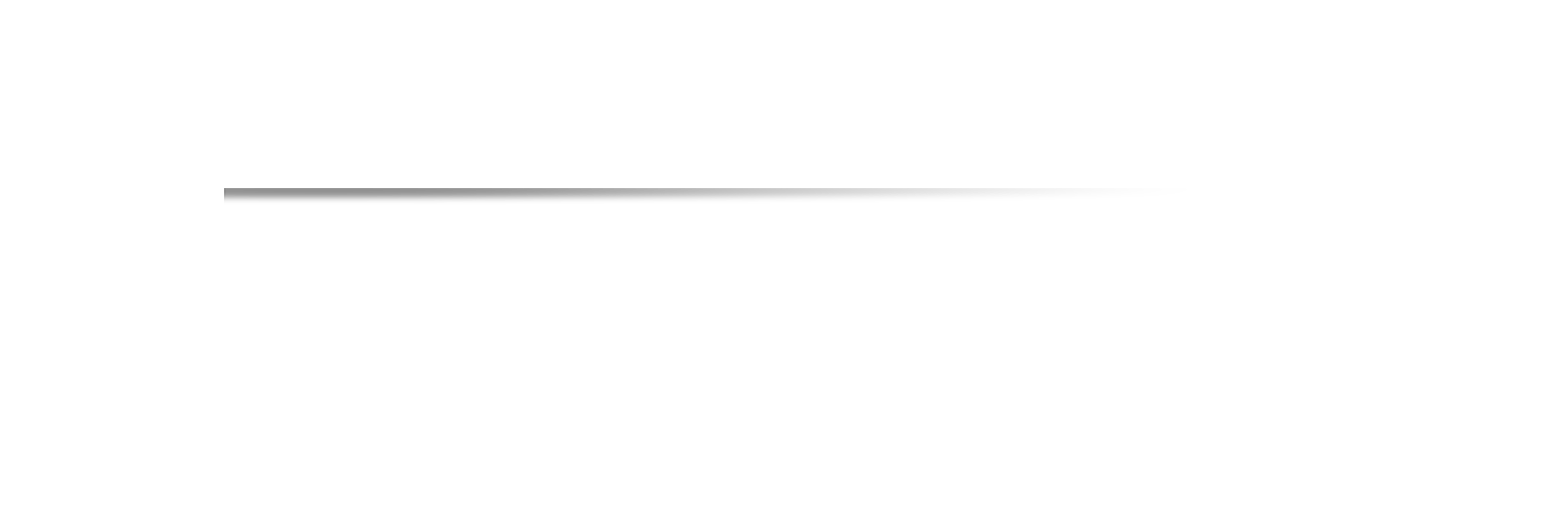 Поддержать ООО «Газпром трансгаз Казань» и ЗАО «Турботект» (г.С-Петербург) в инициативной разработке системы опорожнения коммуникаций ГПА и КЦ  «без стравливания газа в атмосферу».

Предложить ООО «Газпром трансгаз Казань» и ЗАО «Турботект» по согласованию с Департаментом 308 провести на КС «Арская» испытания системы опорожнения коммуникаций ГПА и КЦ.
Срок: 2019 год
3. При положительном результате испытаний: 
	а) разработать и представить на согласование в Департамент 	308 Технические условия (Групповые ТУ);
	б) представить предложения по формированию Программы 	внедрения систем опорожнения коммуникаций ГПА и КЦ «без 	стравливания газа в атмосферу».

Срок: 2 кв. 2020г.
ООО "ГАЗПРОМ ТРАНСГАЗ КАЗАНЬ"
Слайд  17
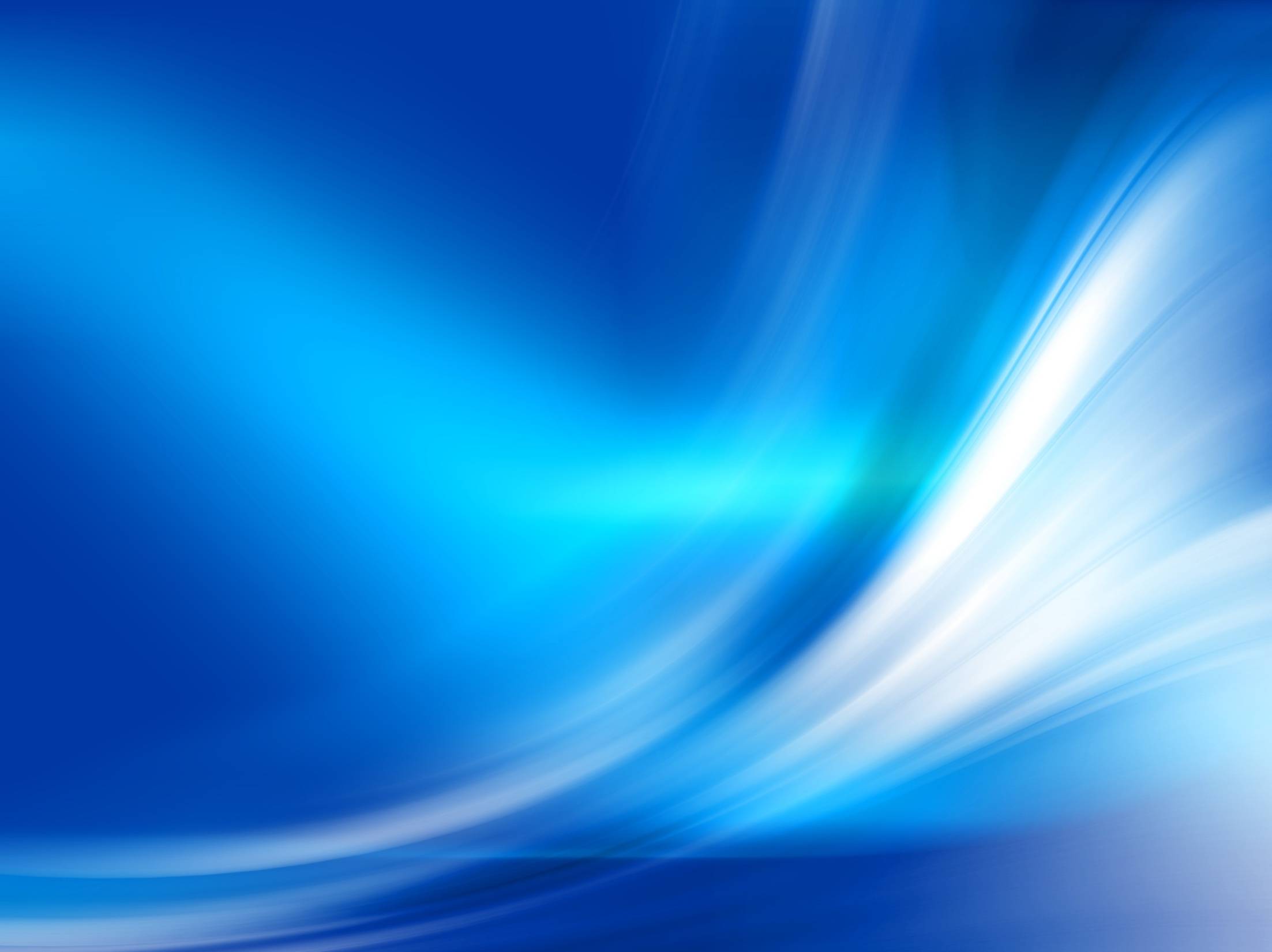 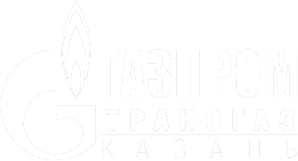 Вариант схемного исполнения цехового эжектора
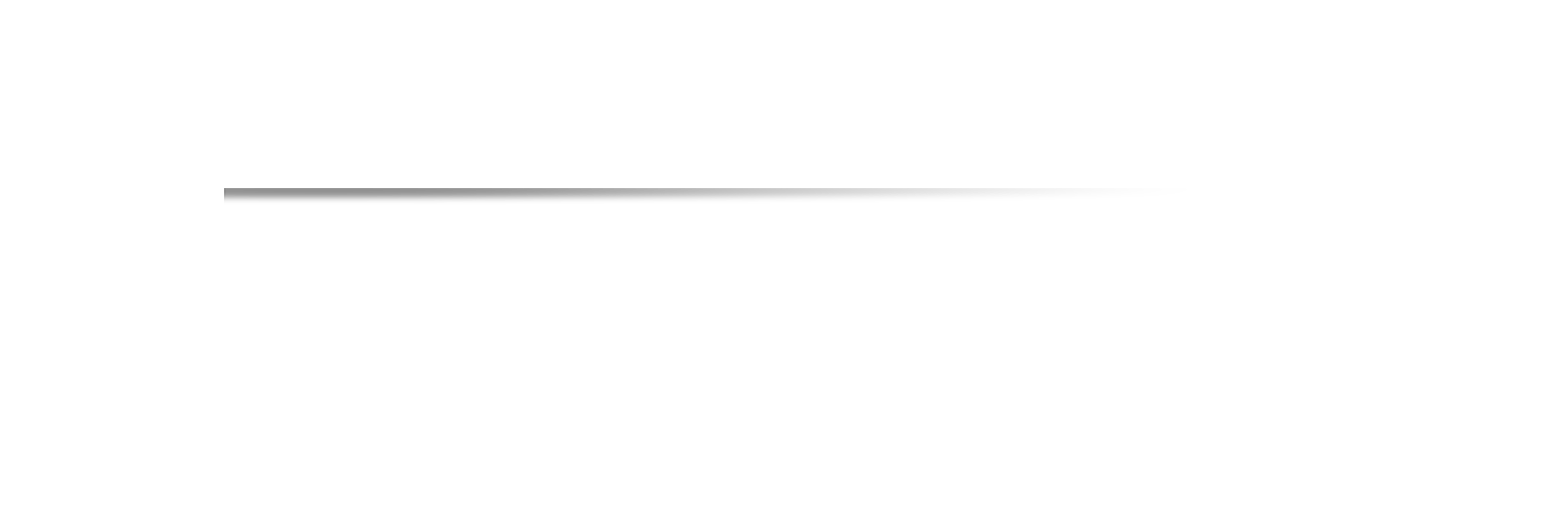 Благодарю за внимание!

Сорвачев Александр Владимирович

(843)221-32-73
A-Sorvachev@tattg.gazprom.ru
ООО "ГАЗПРОМ ТРАНСГАЗ КАЗАНЬ"
Слайд  18